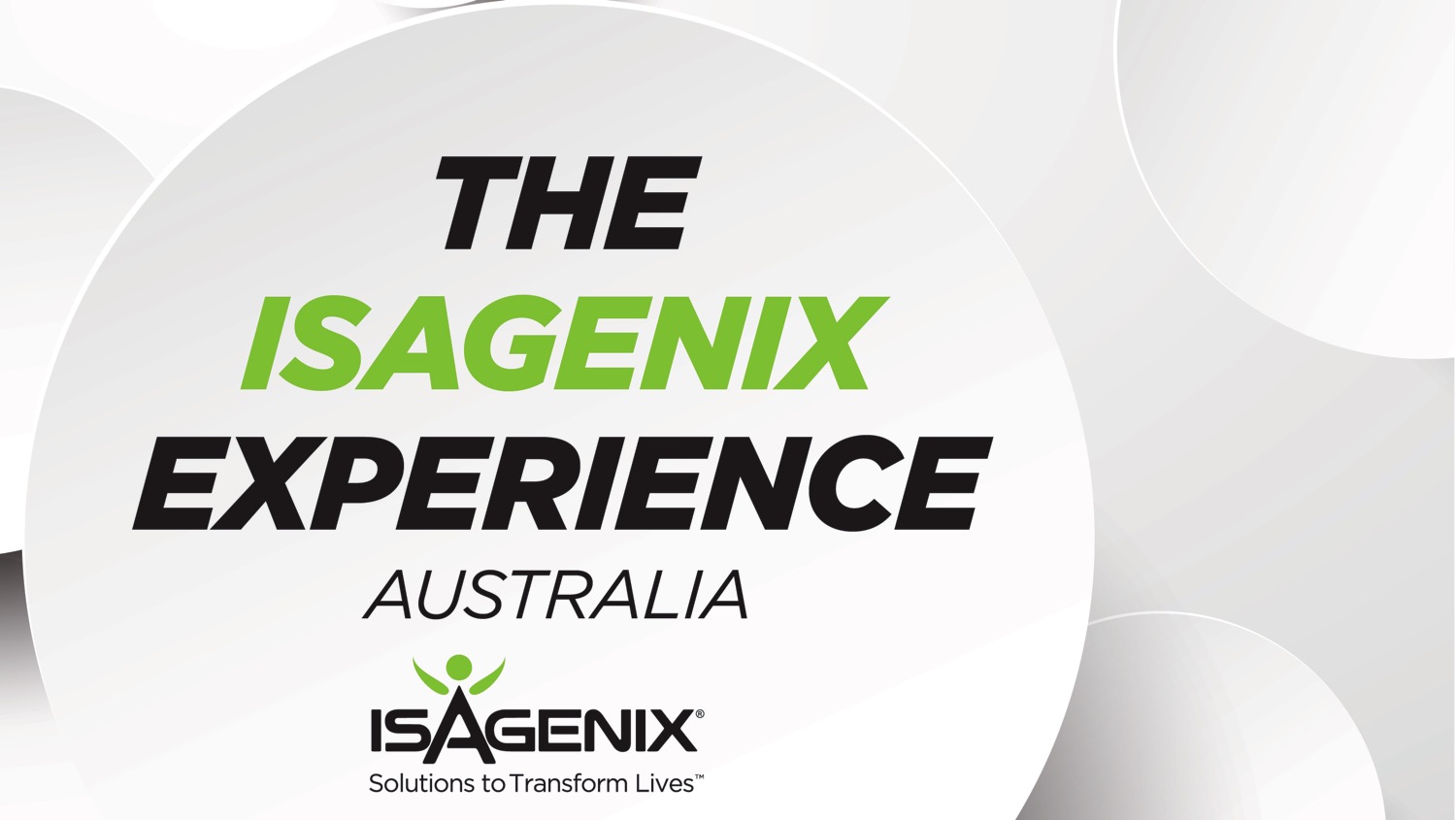 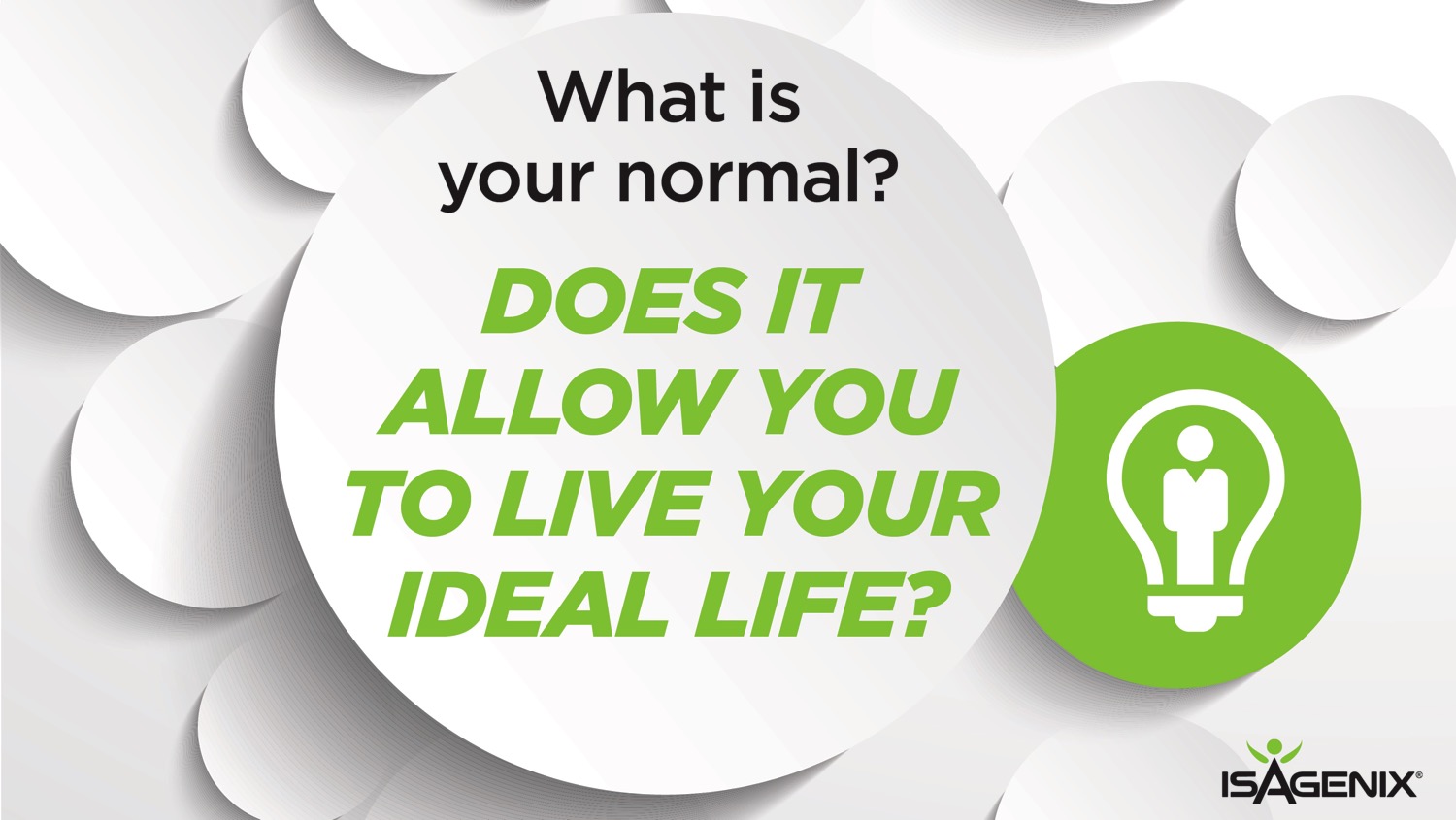 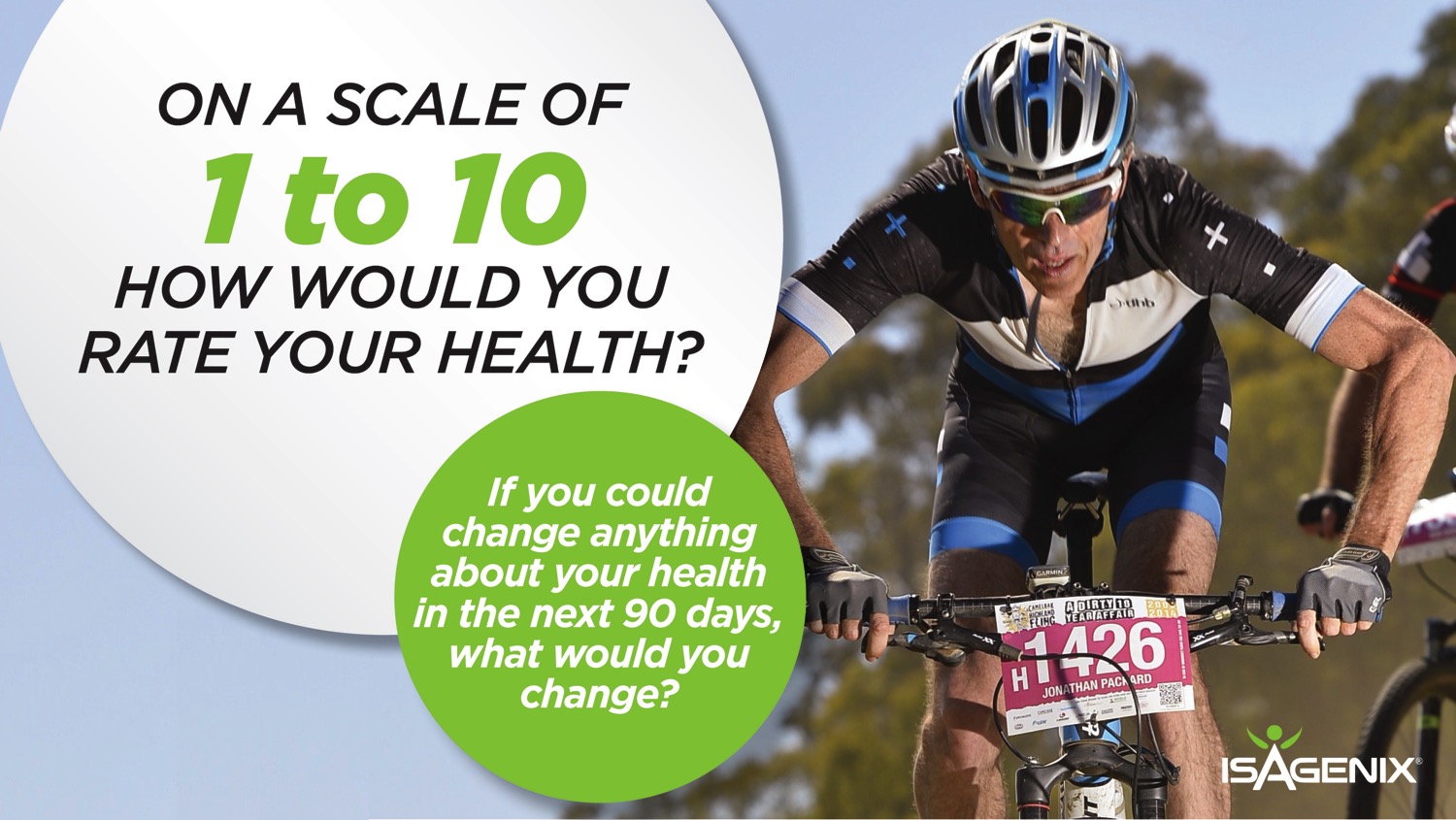 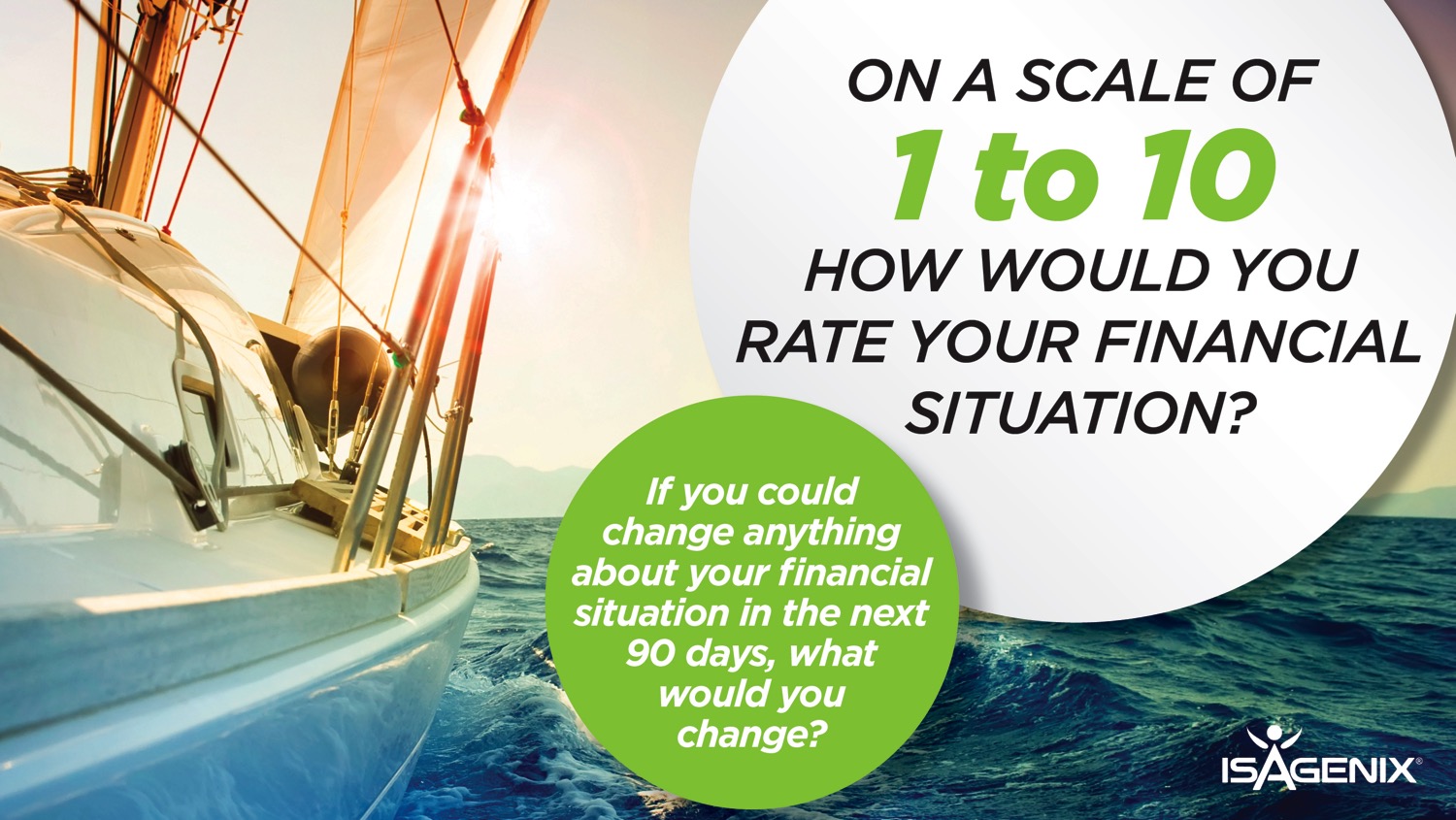 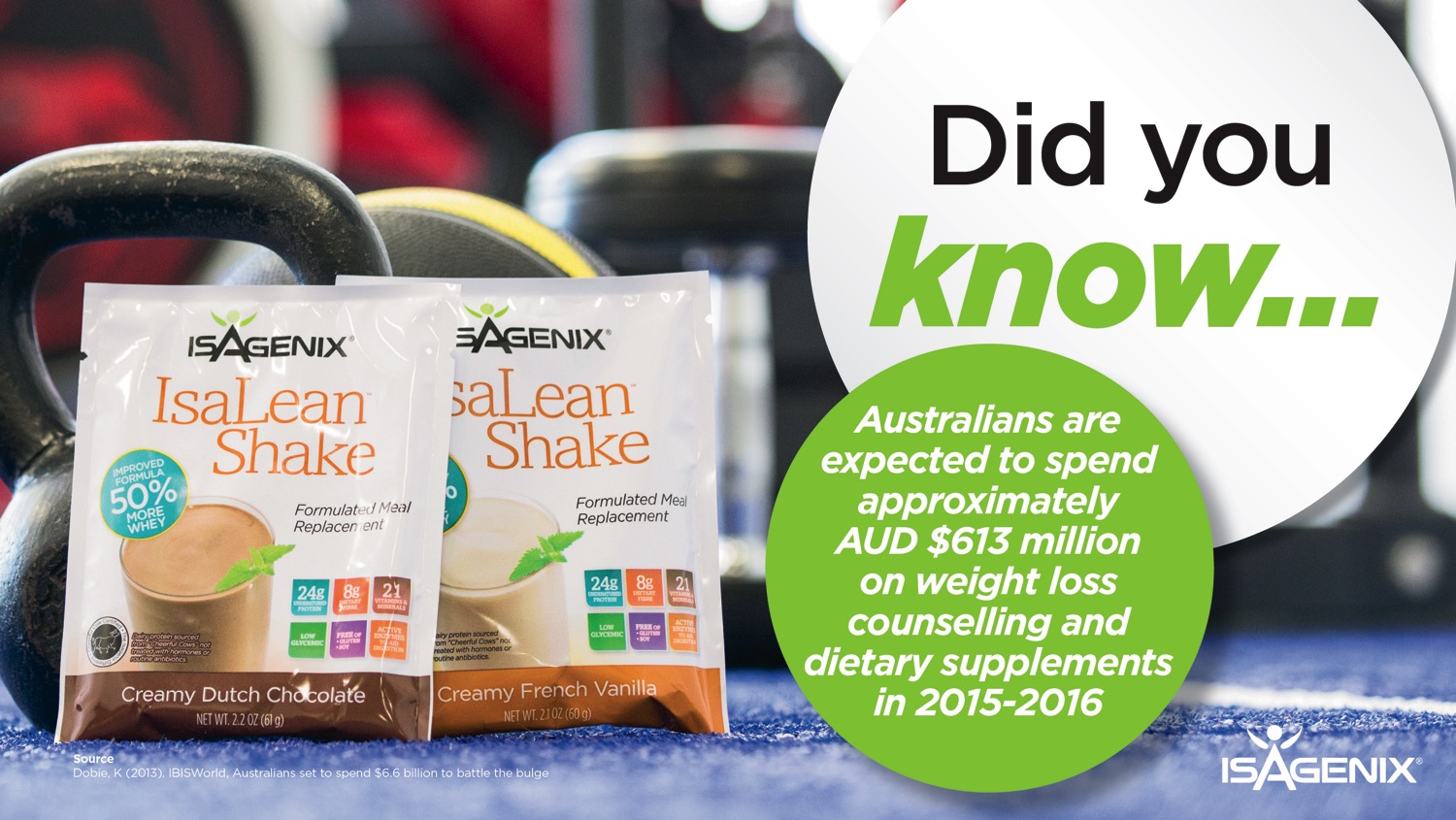 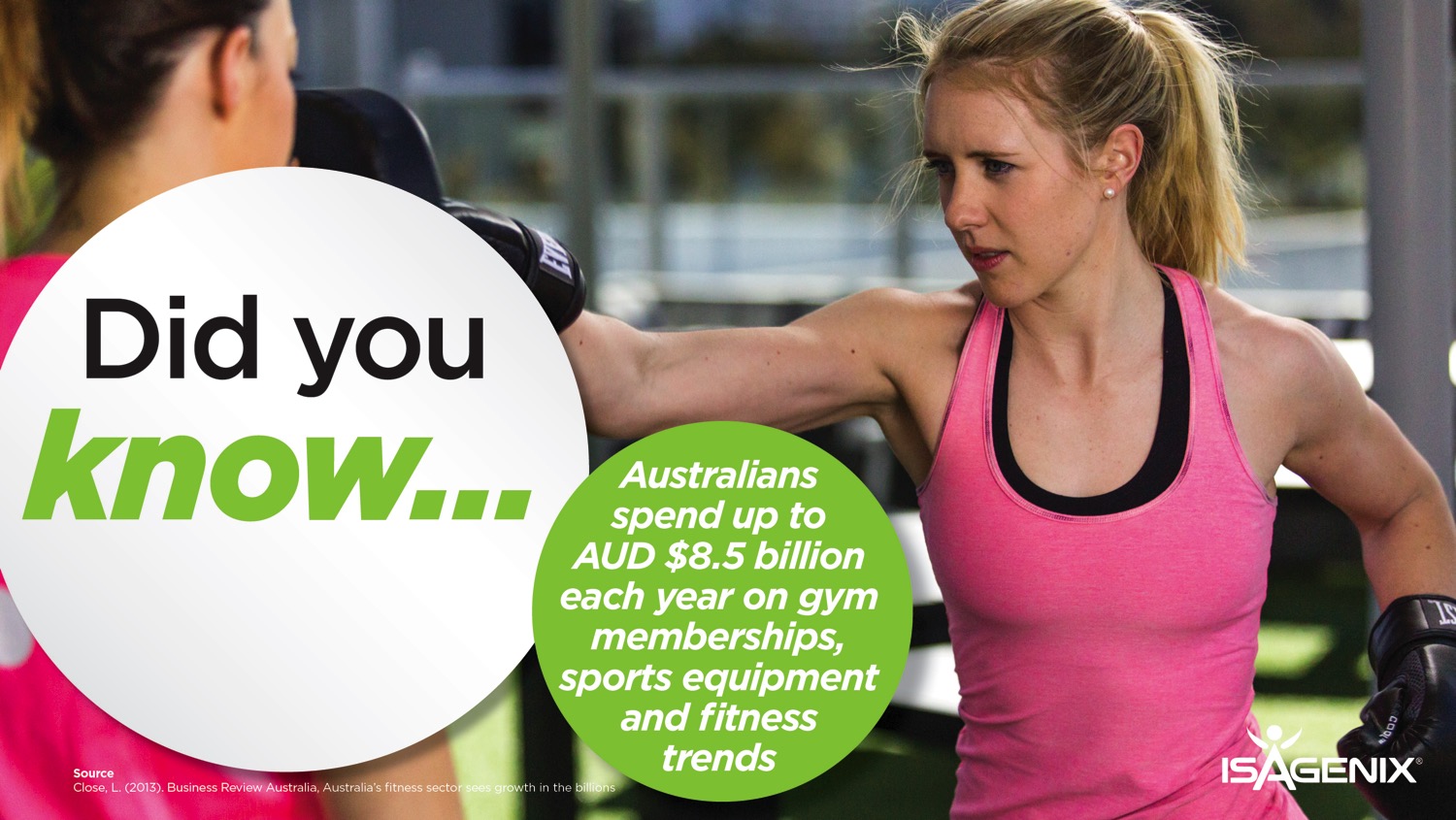 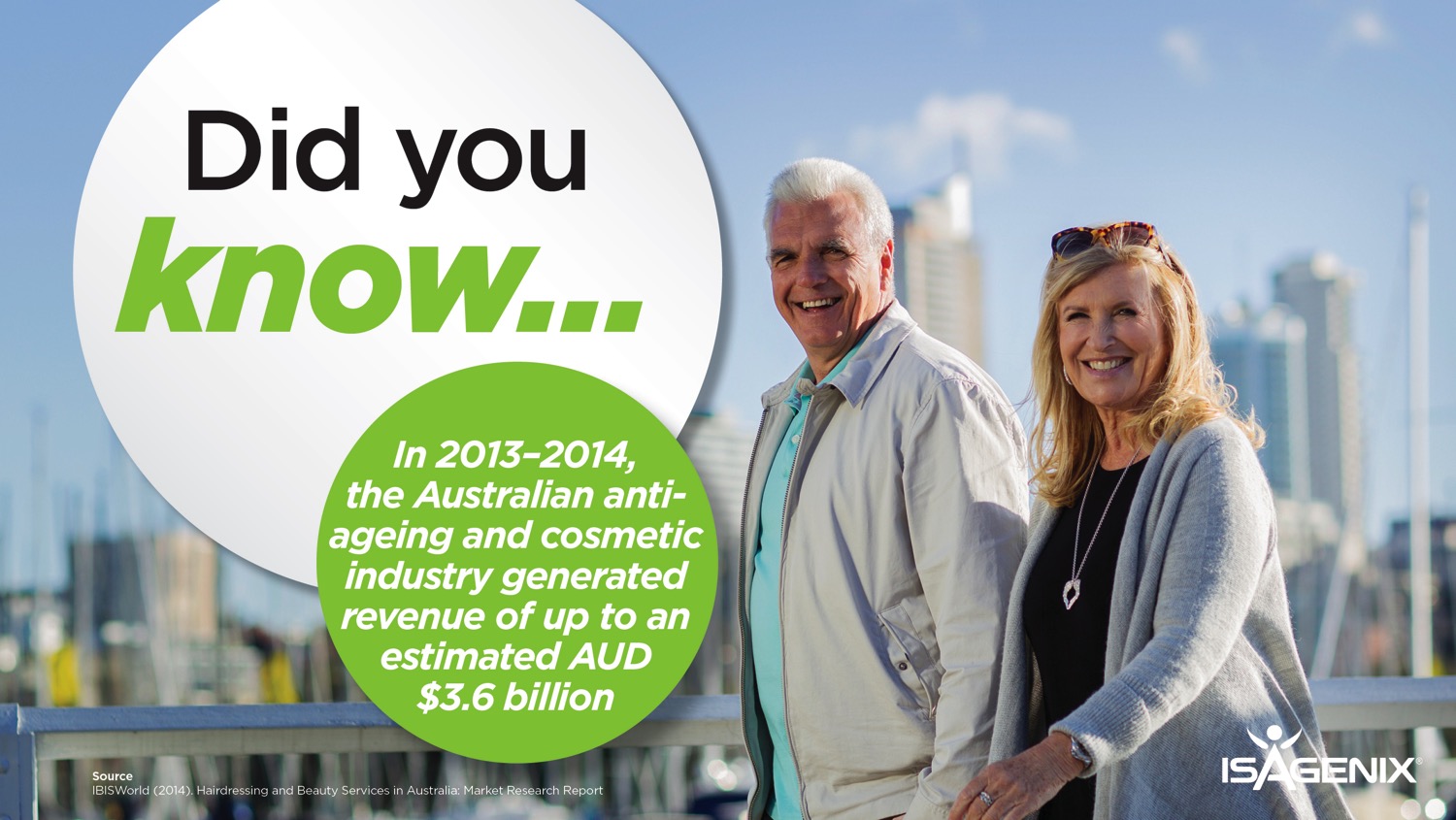 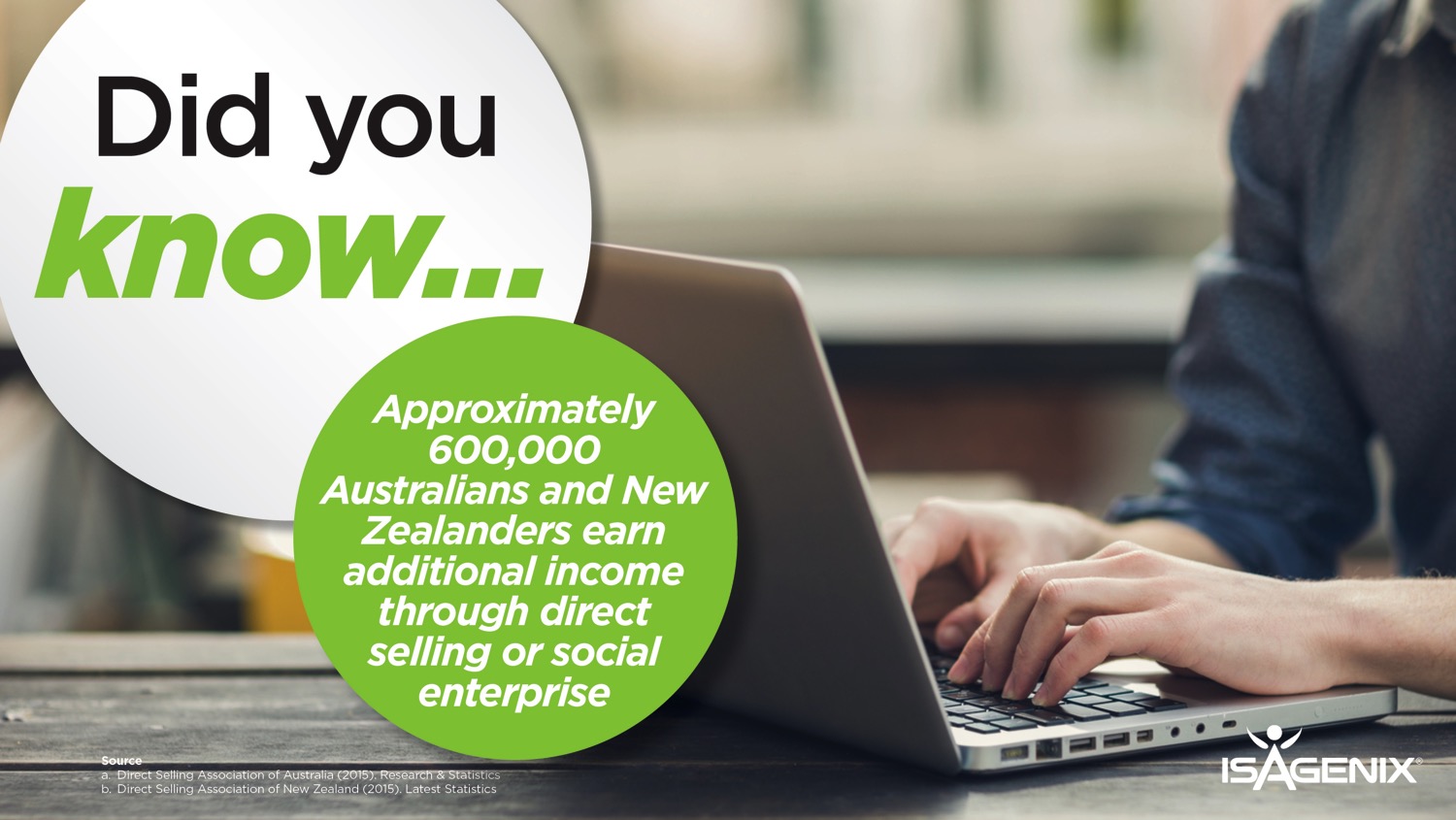 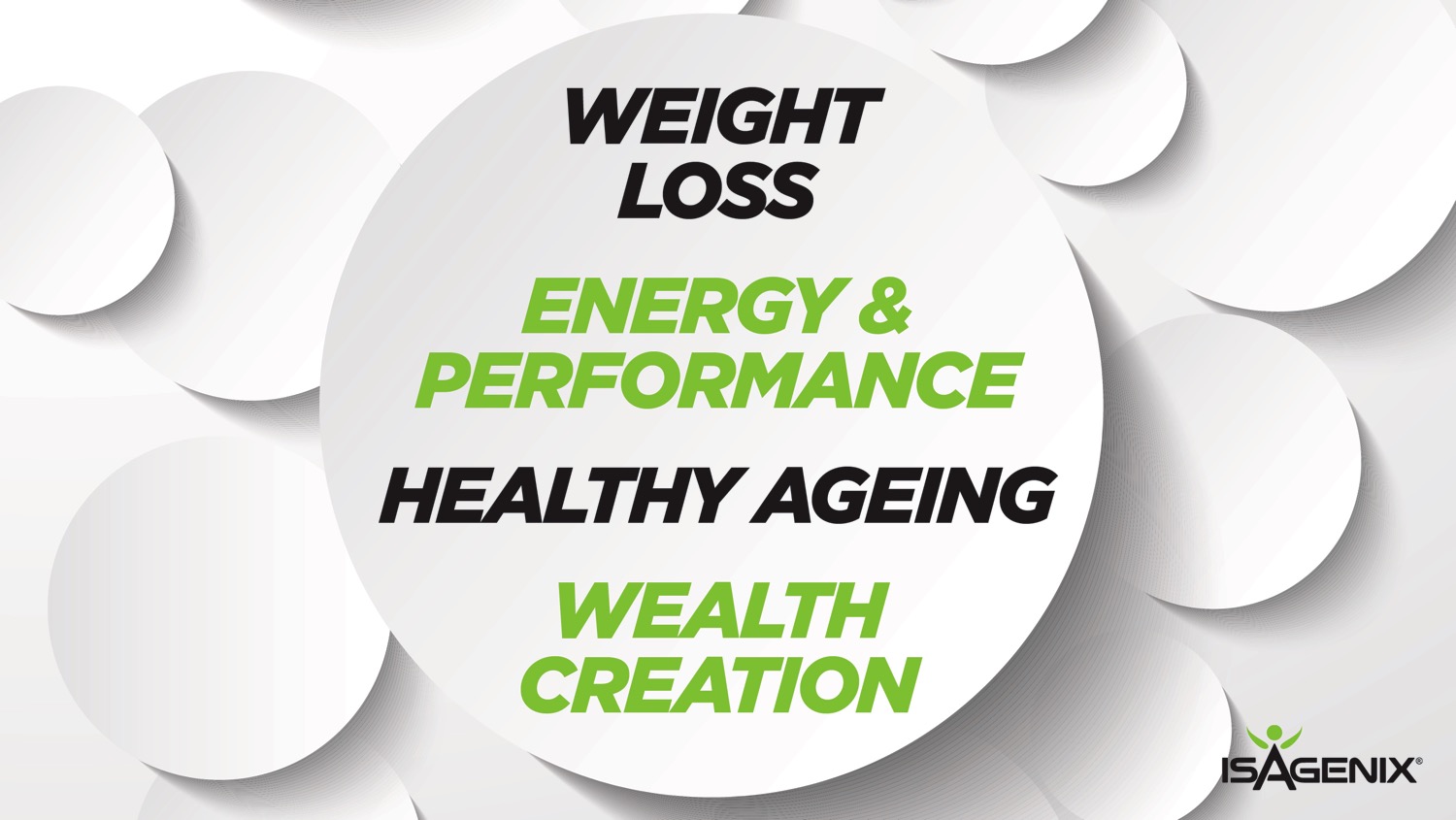 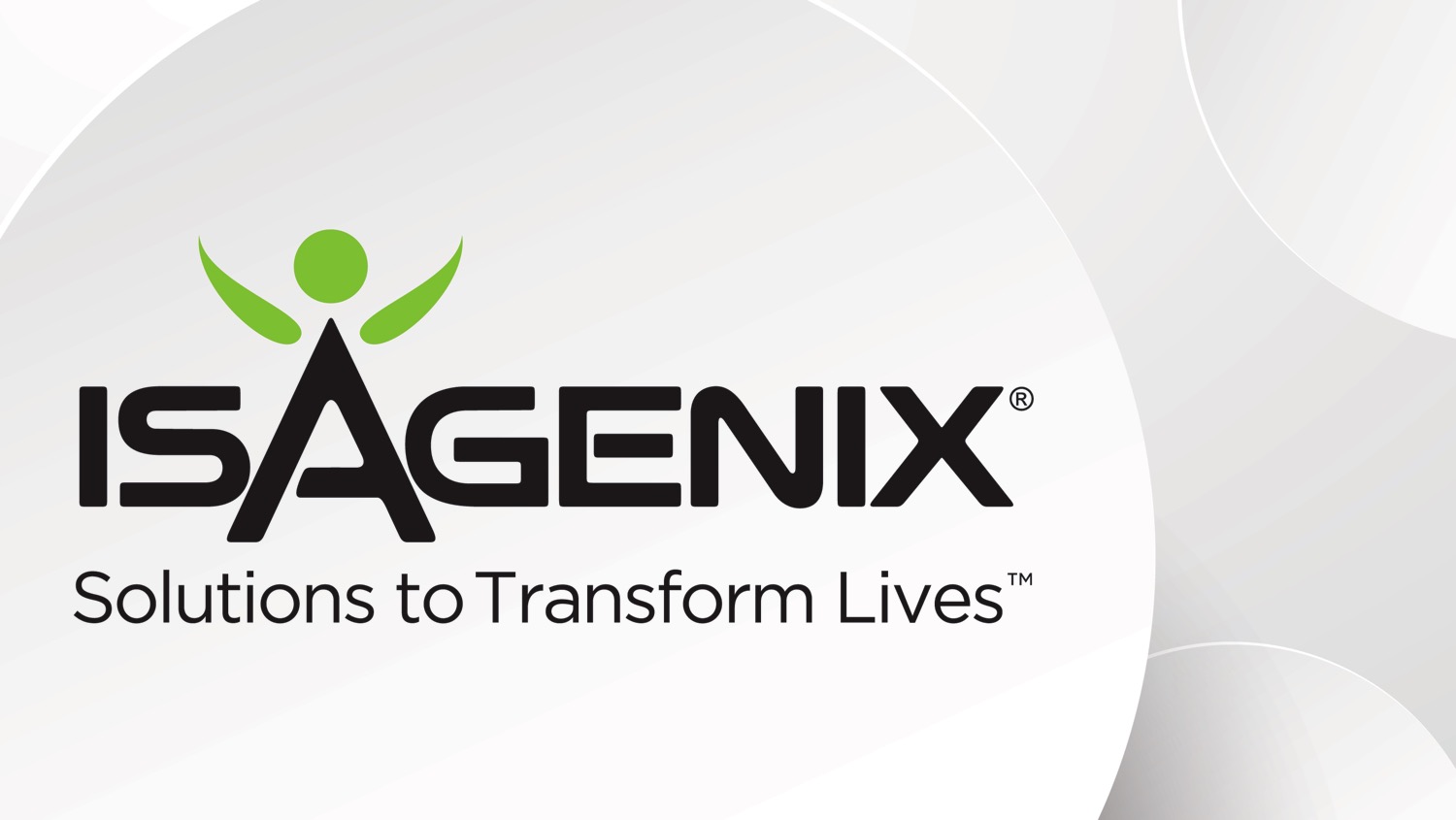 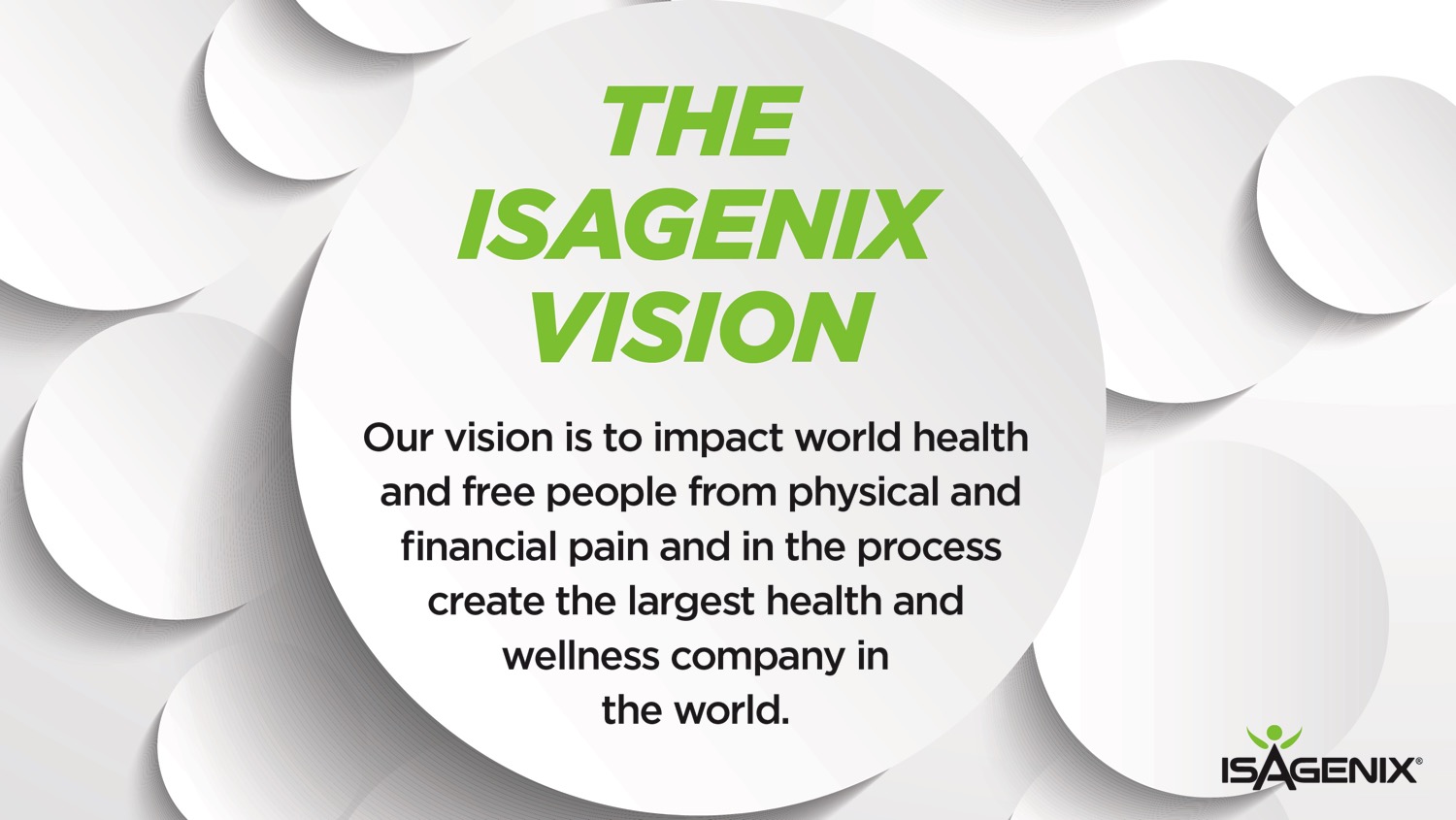 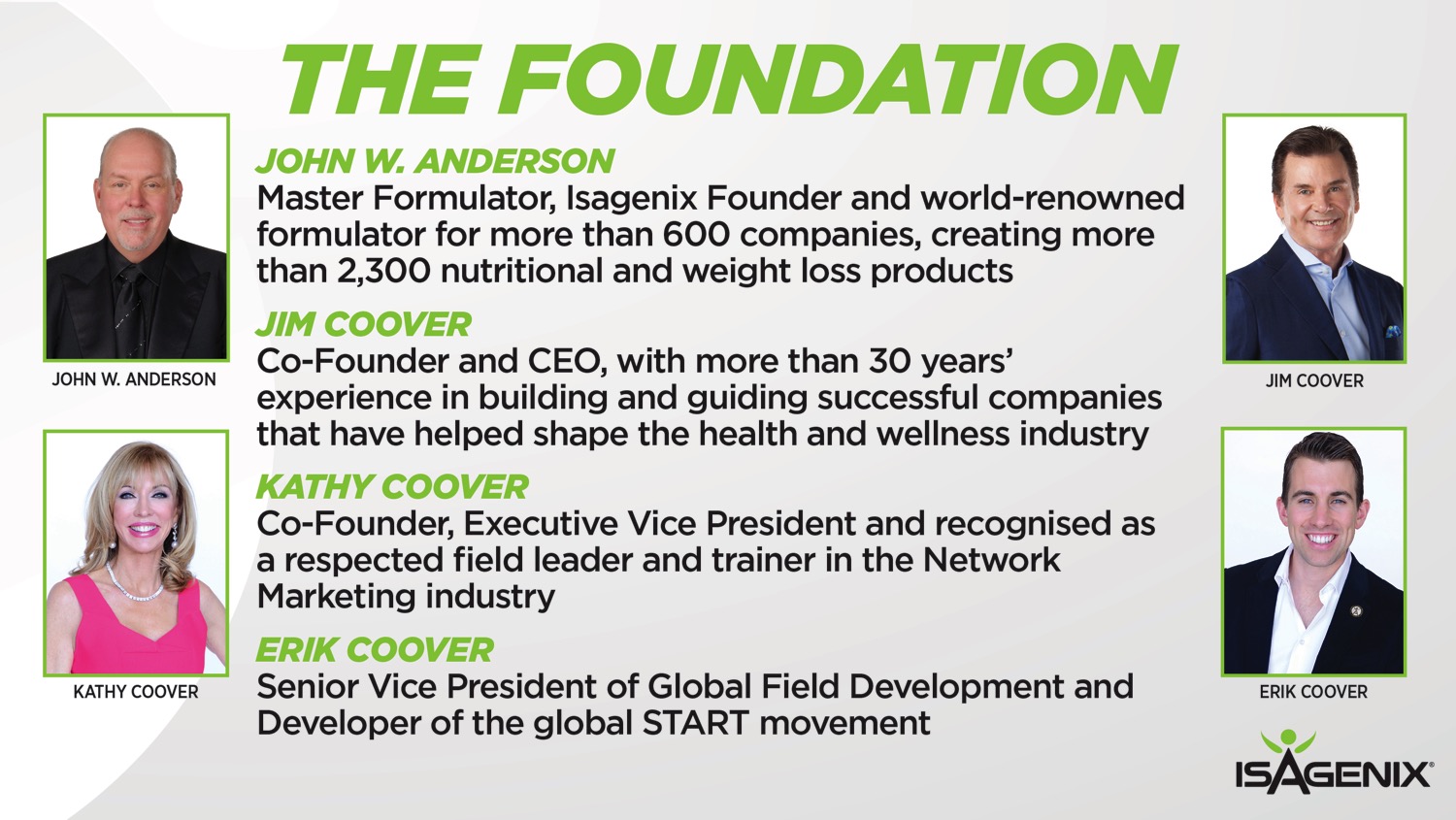 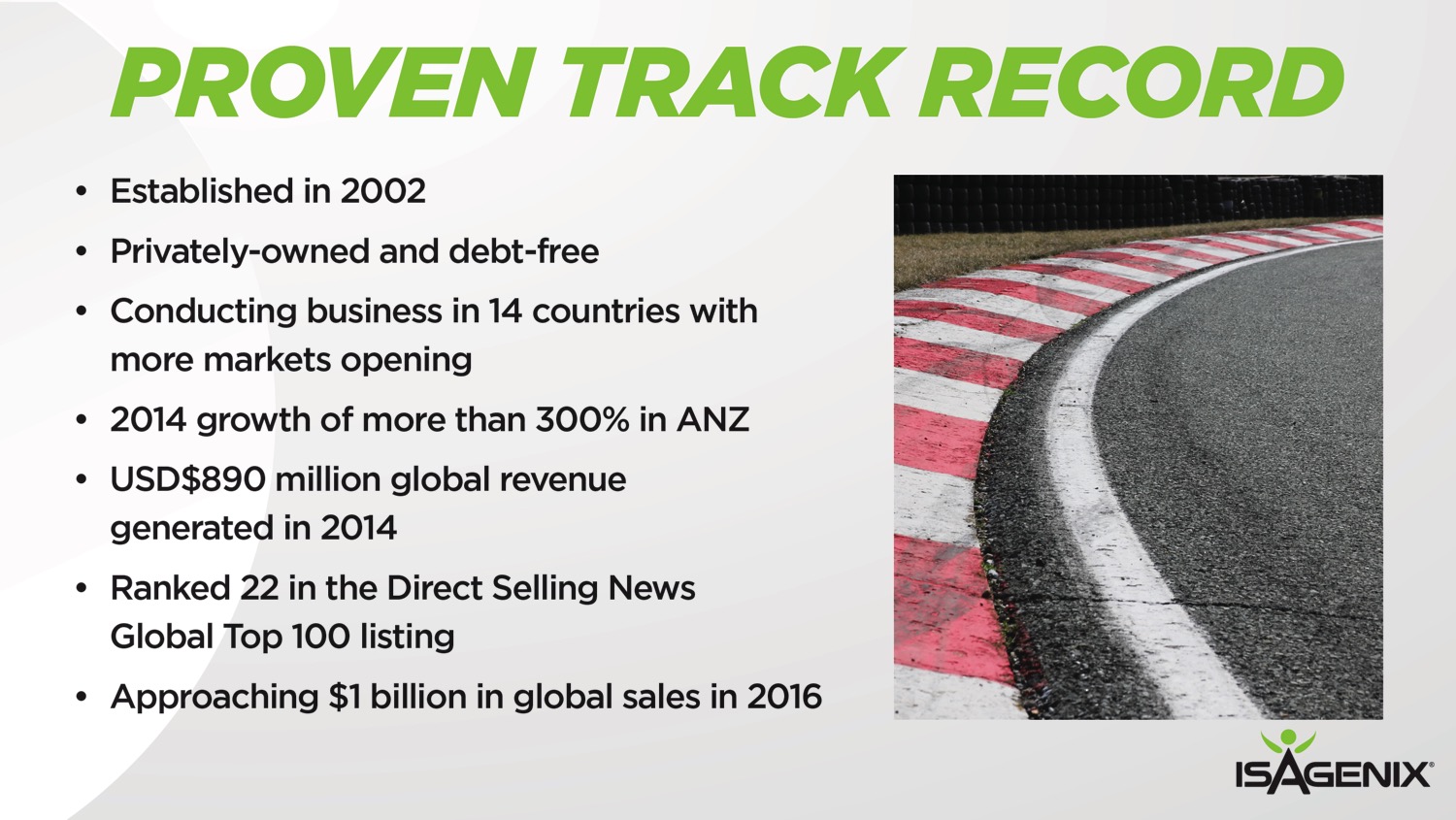 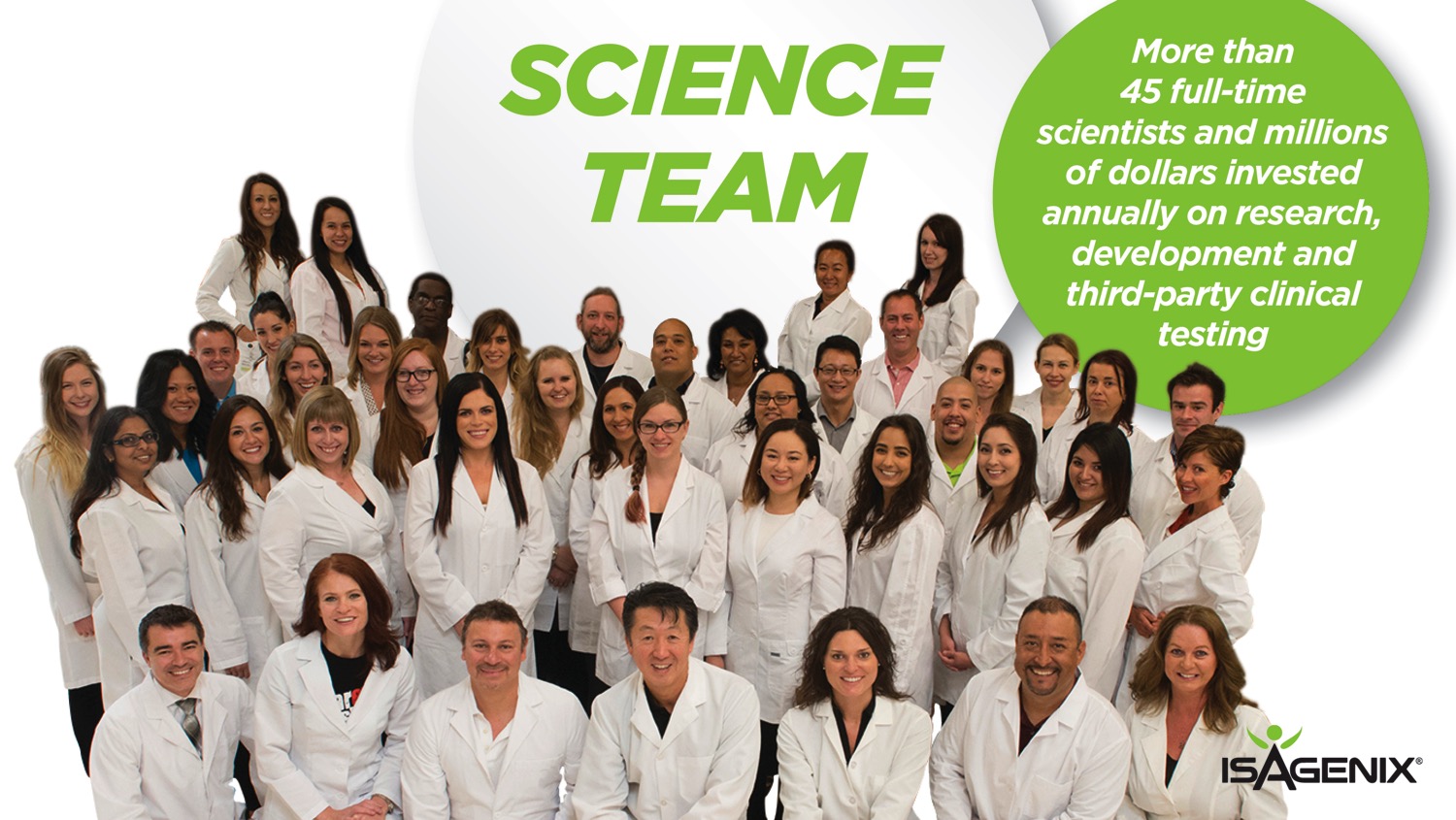 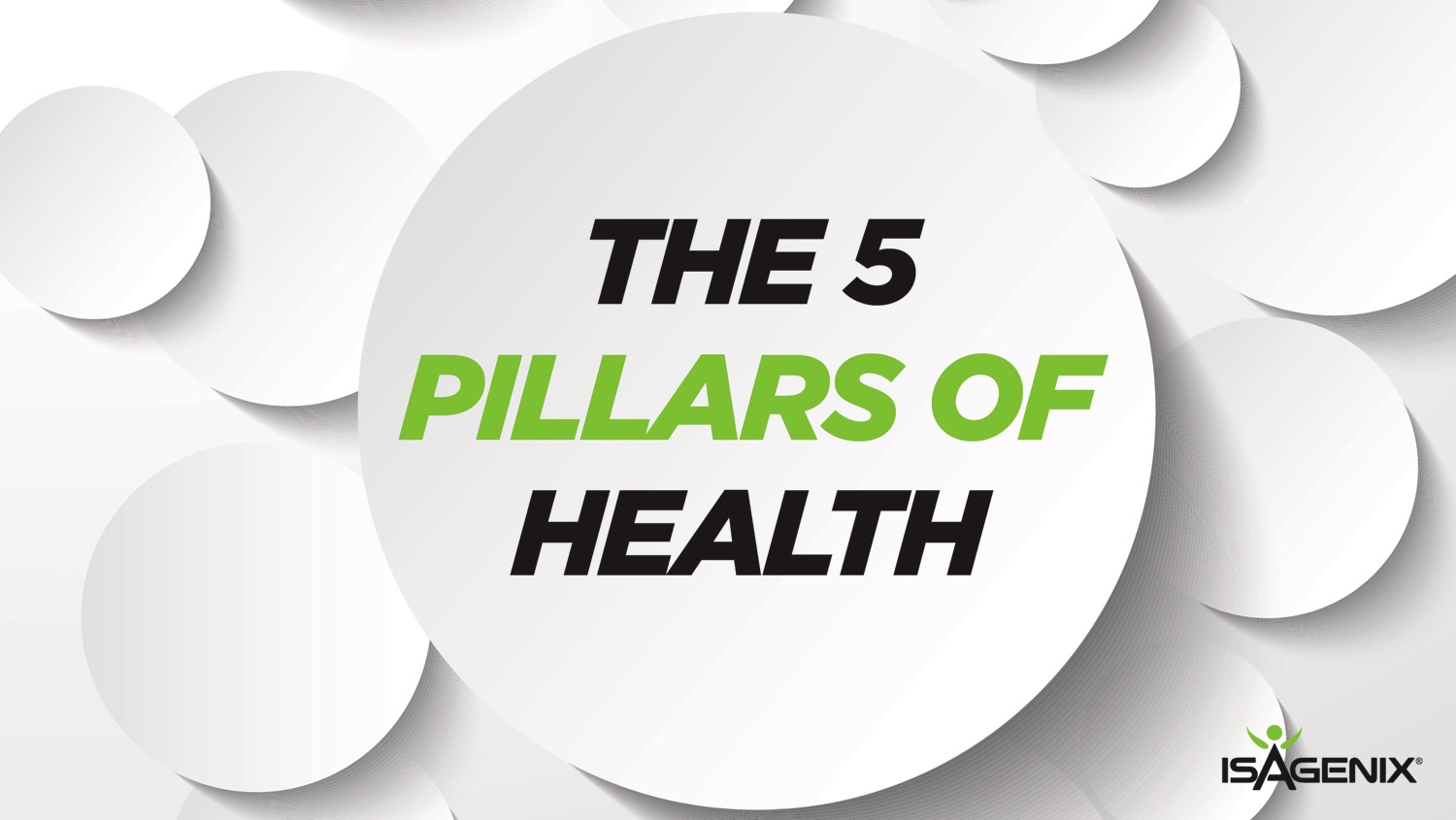 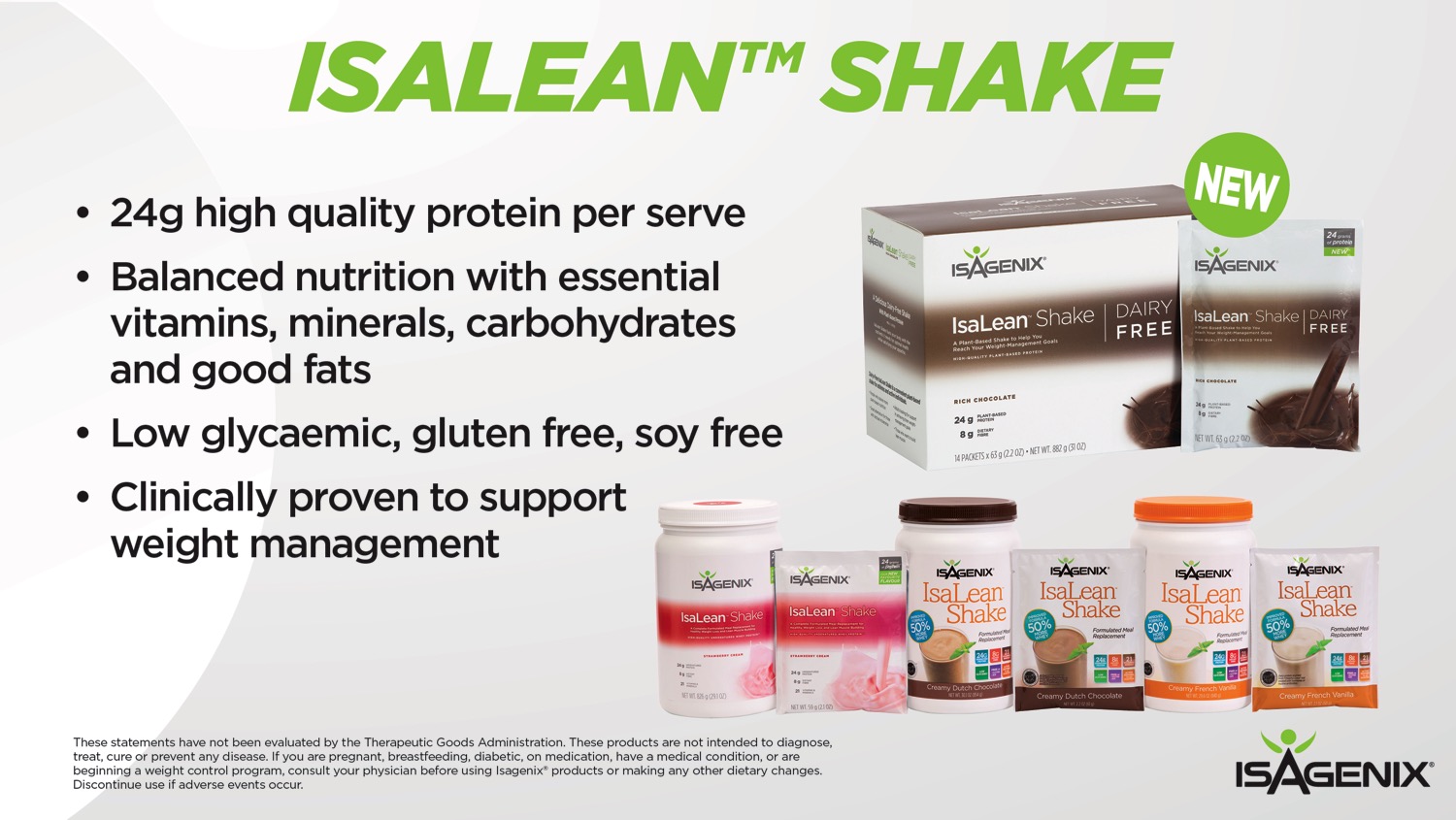 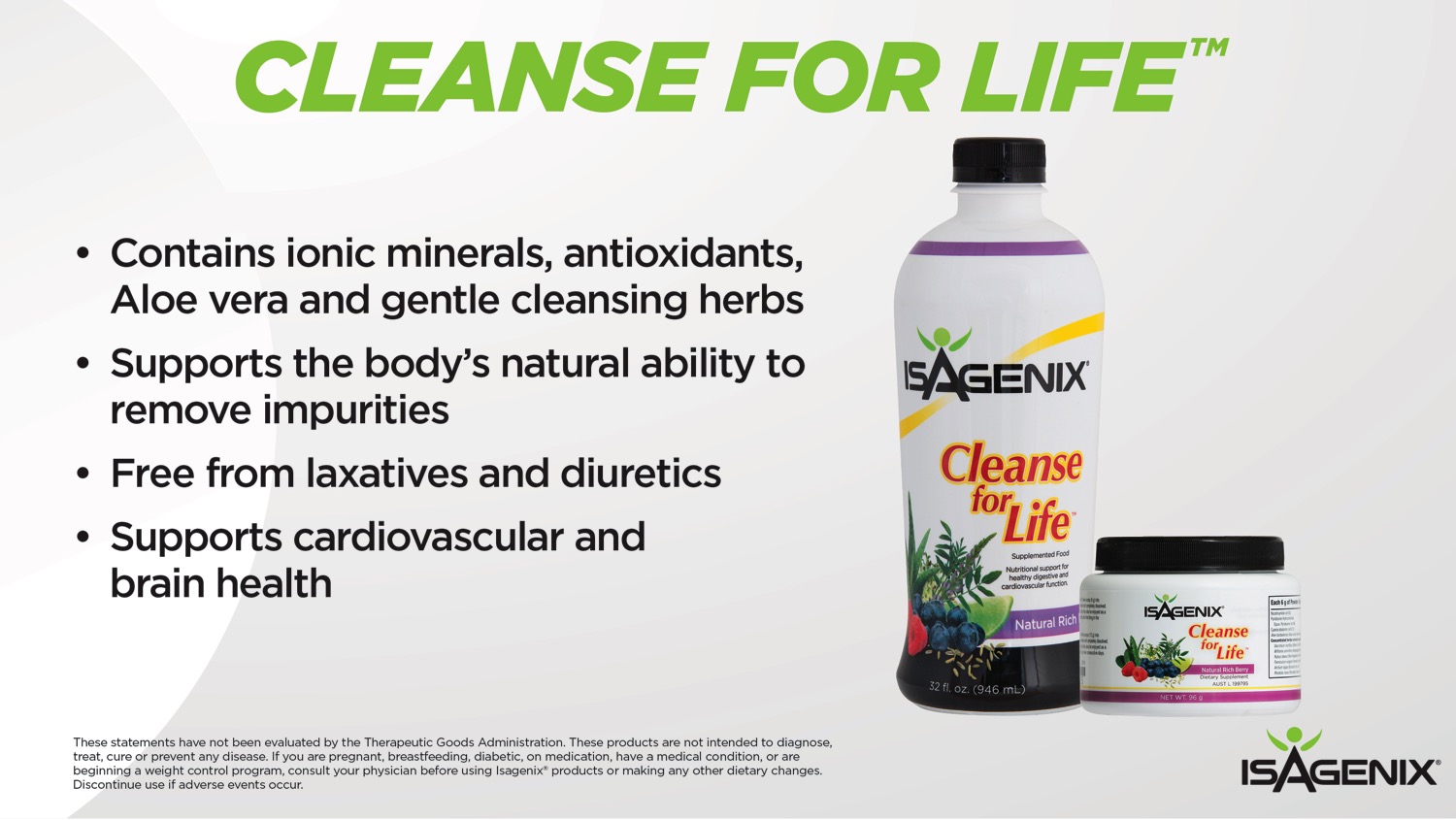 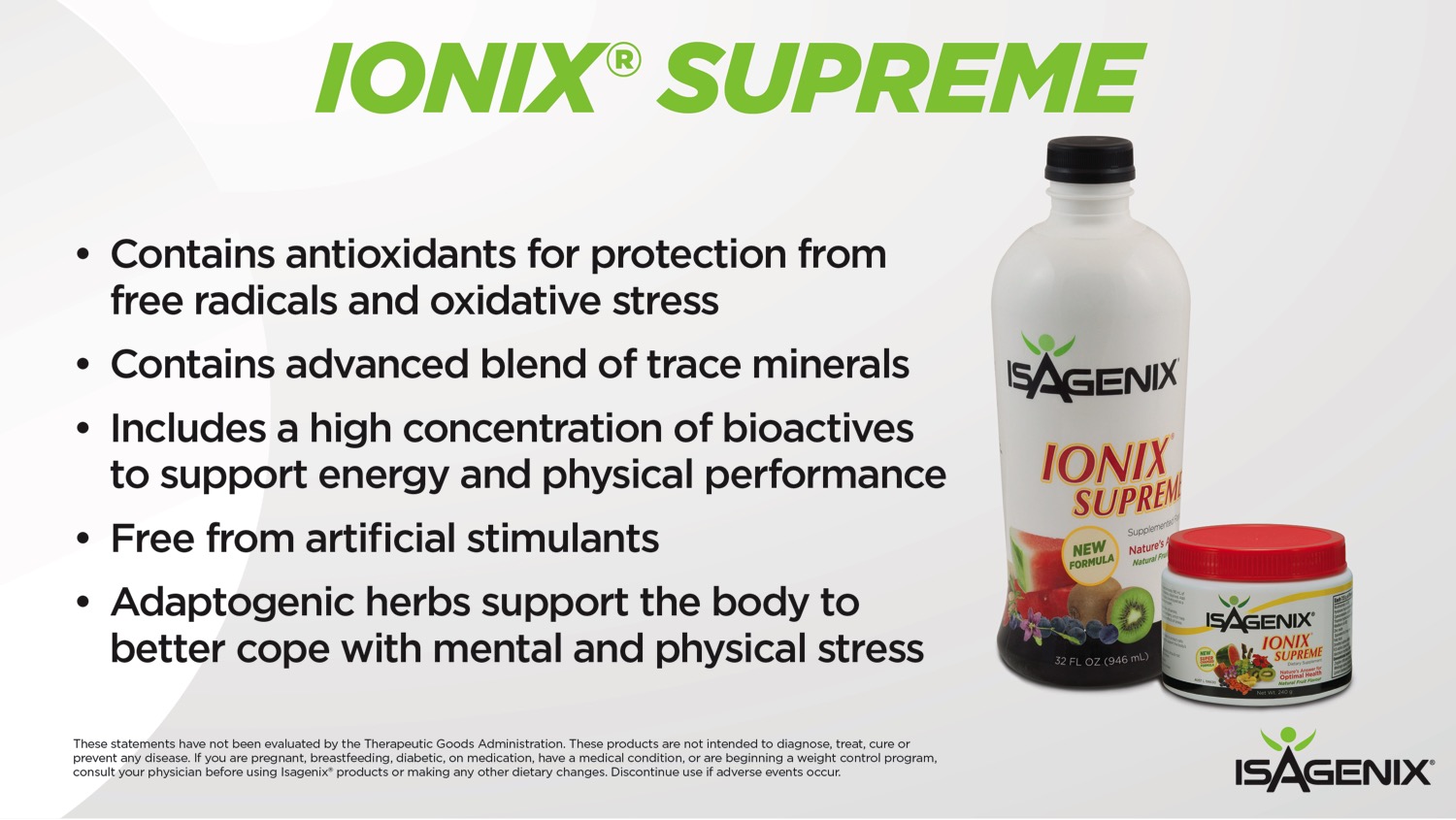 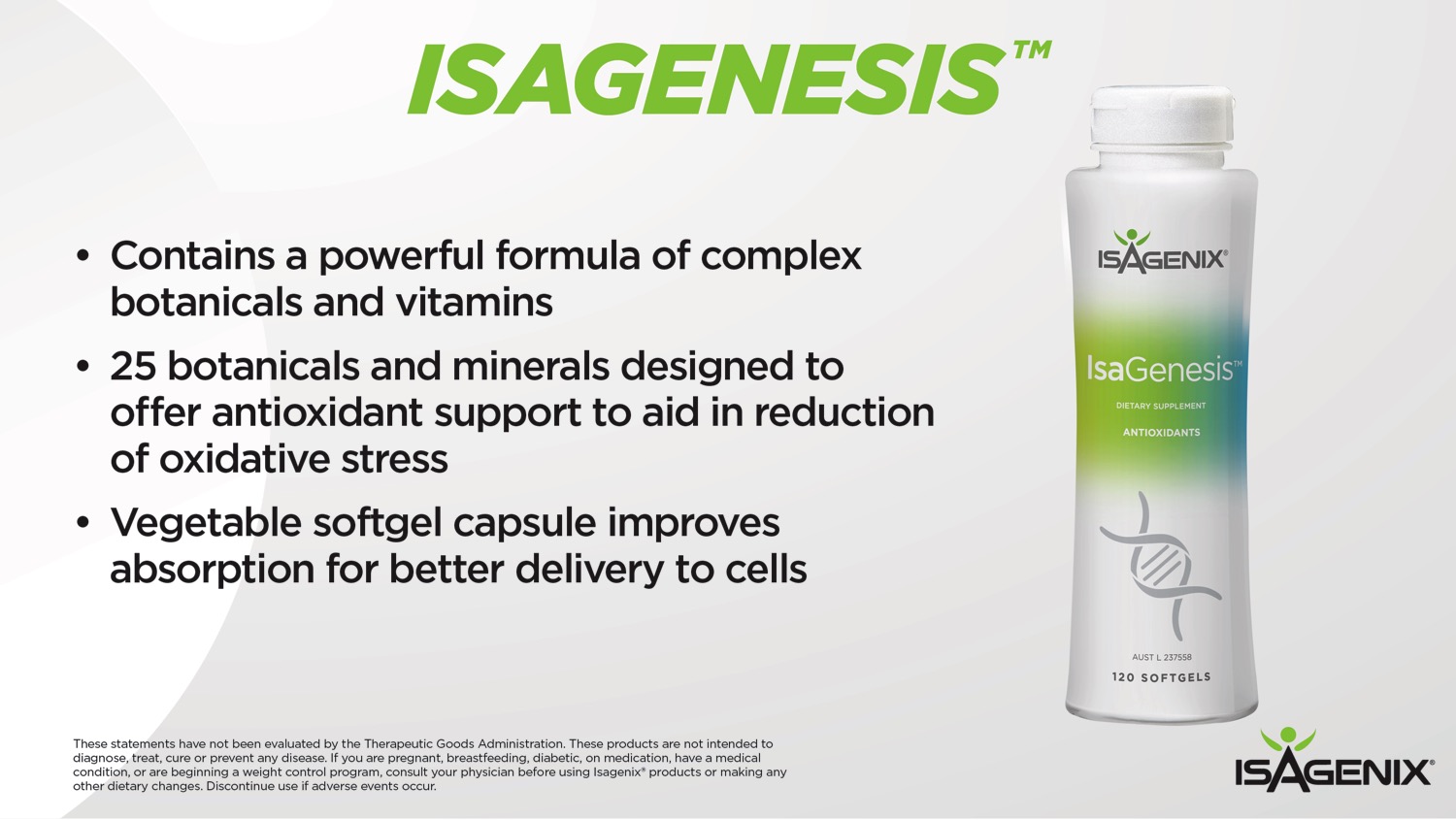 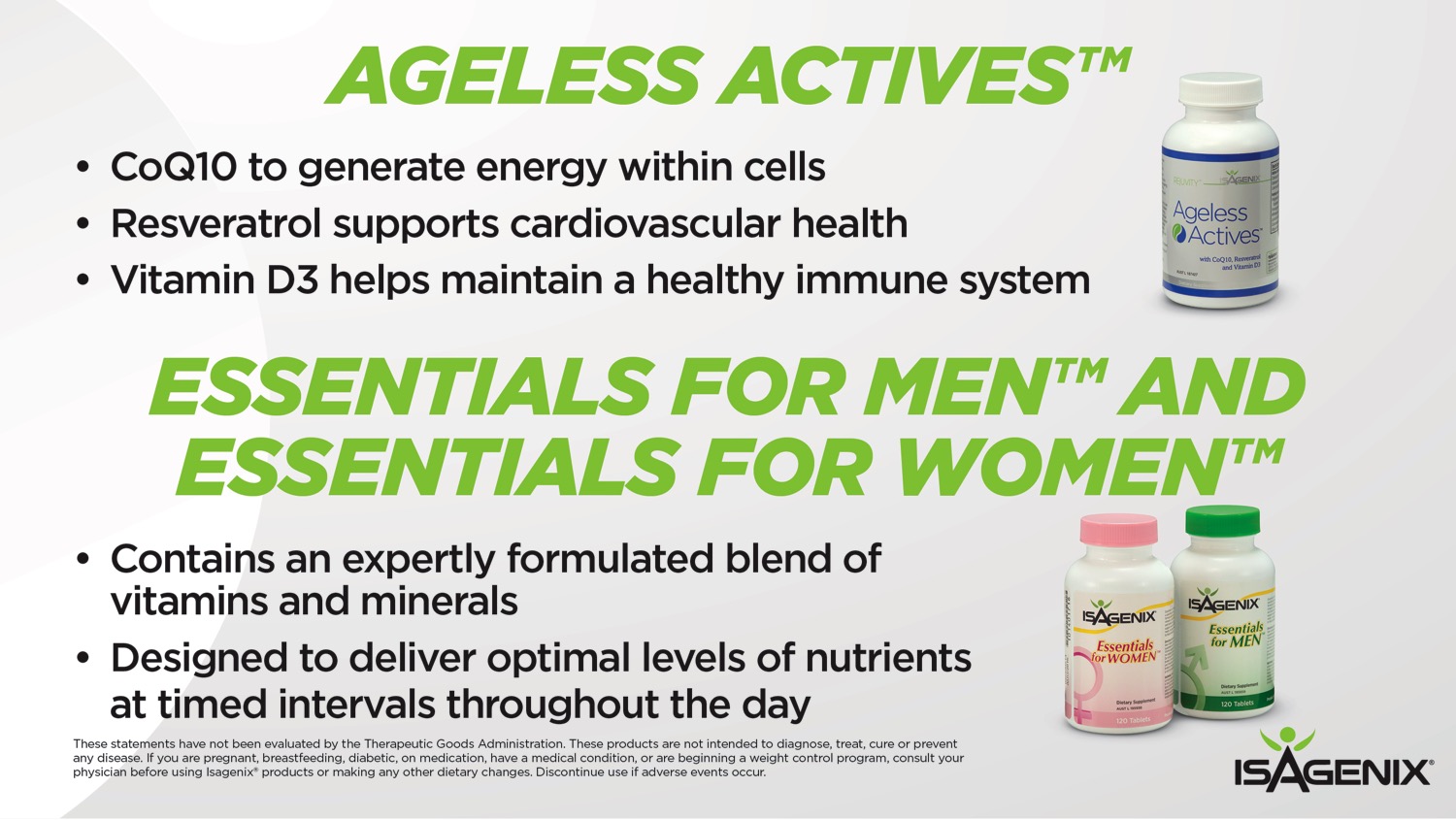 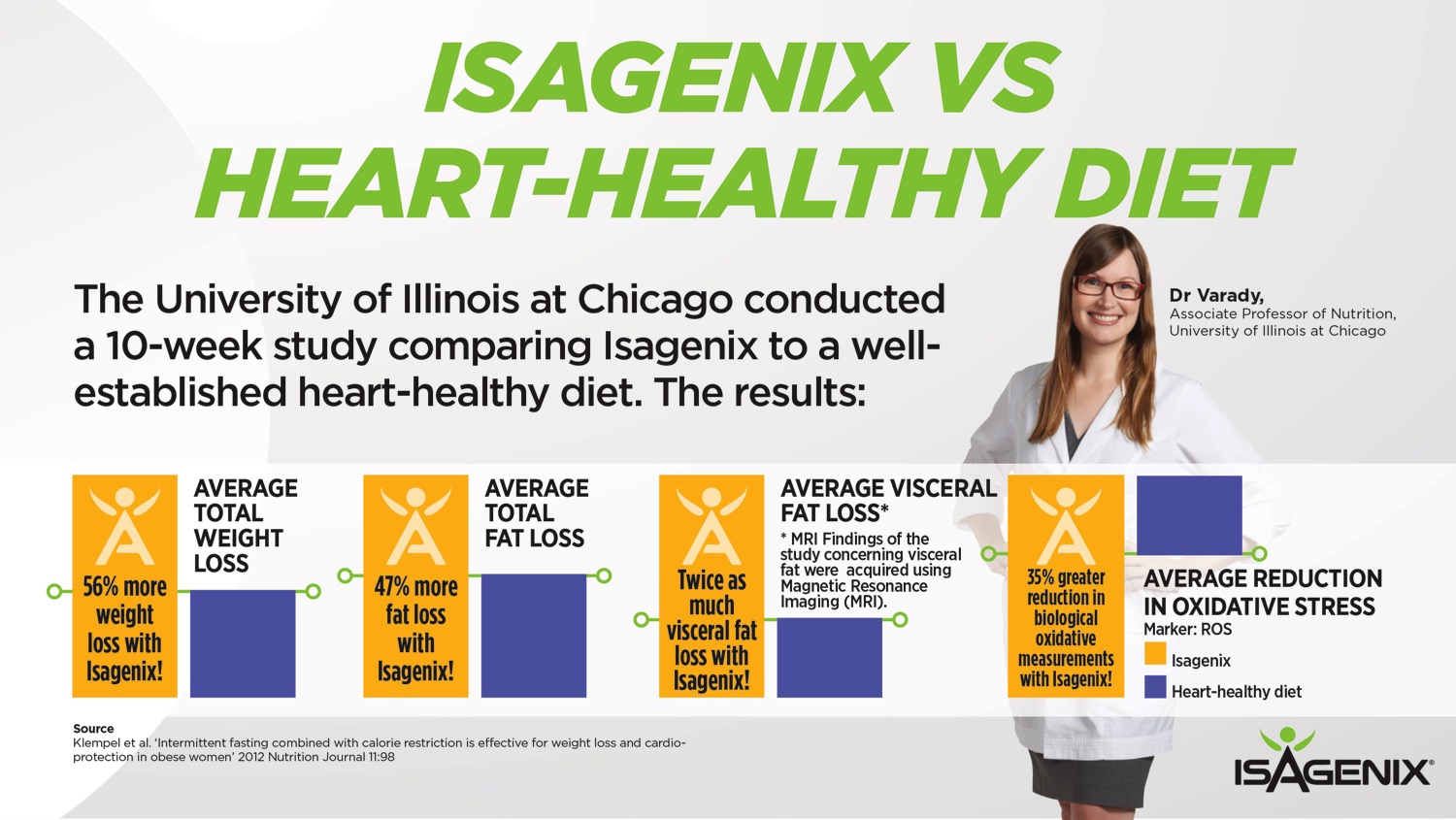 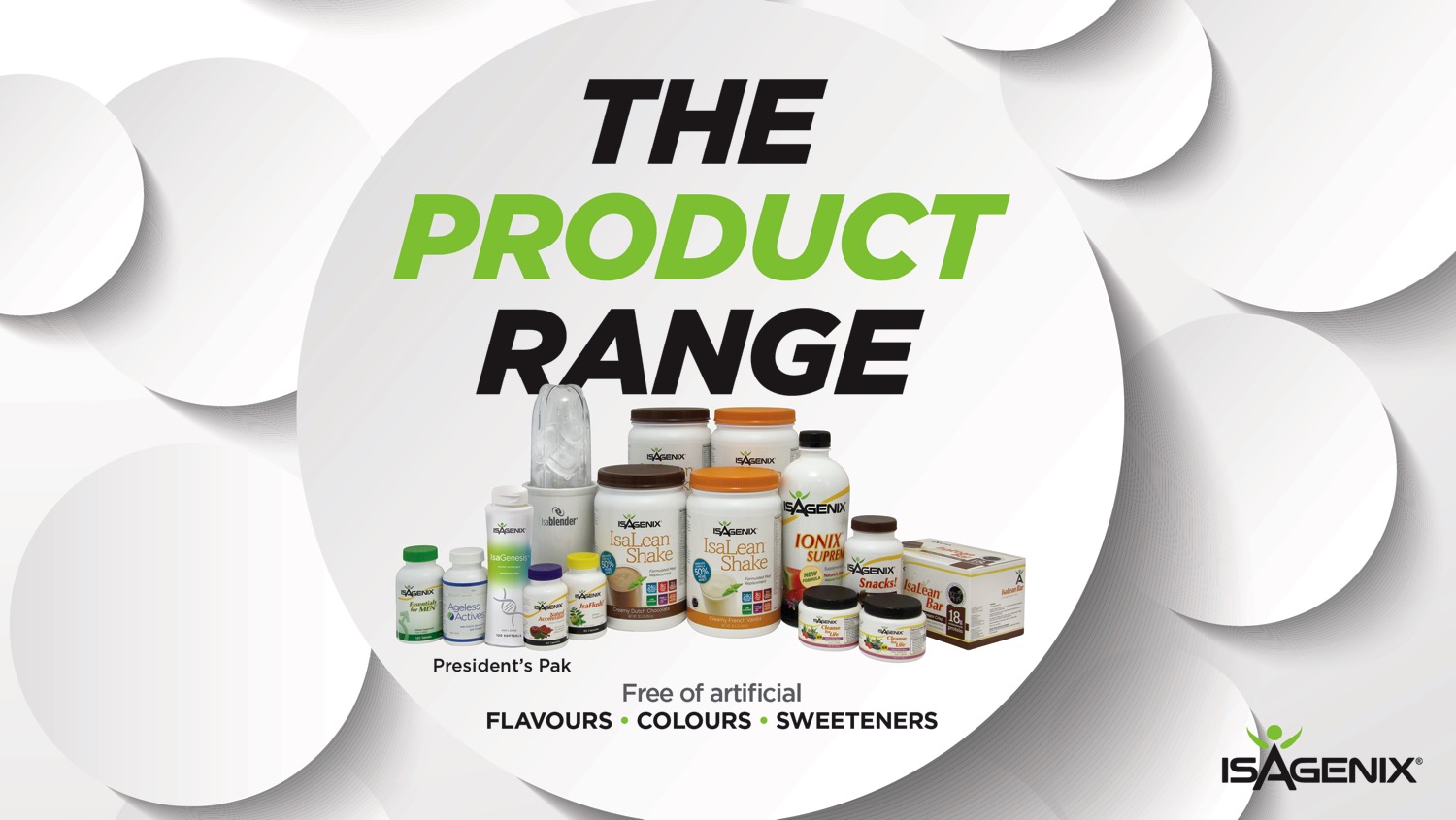 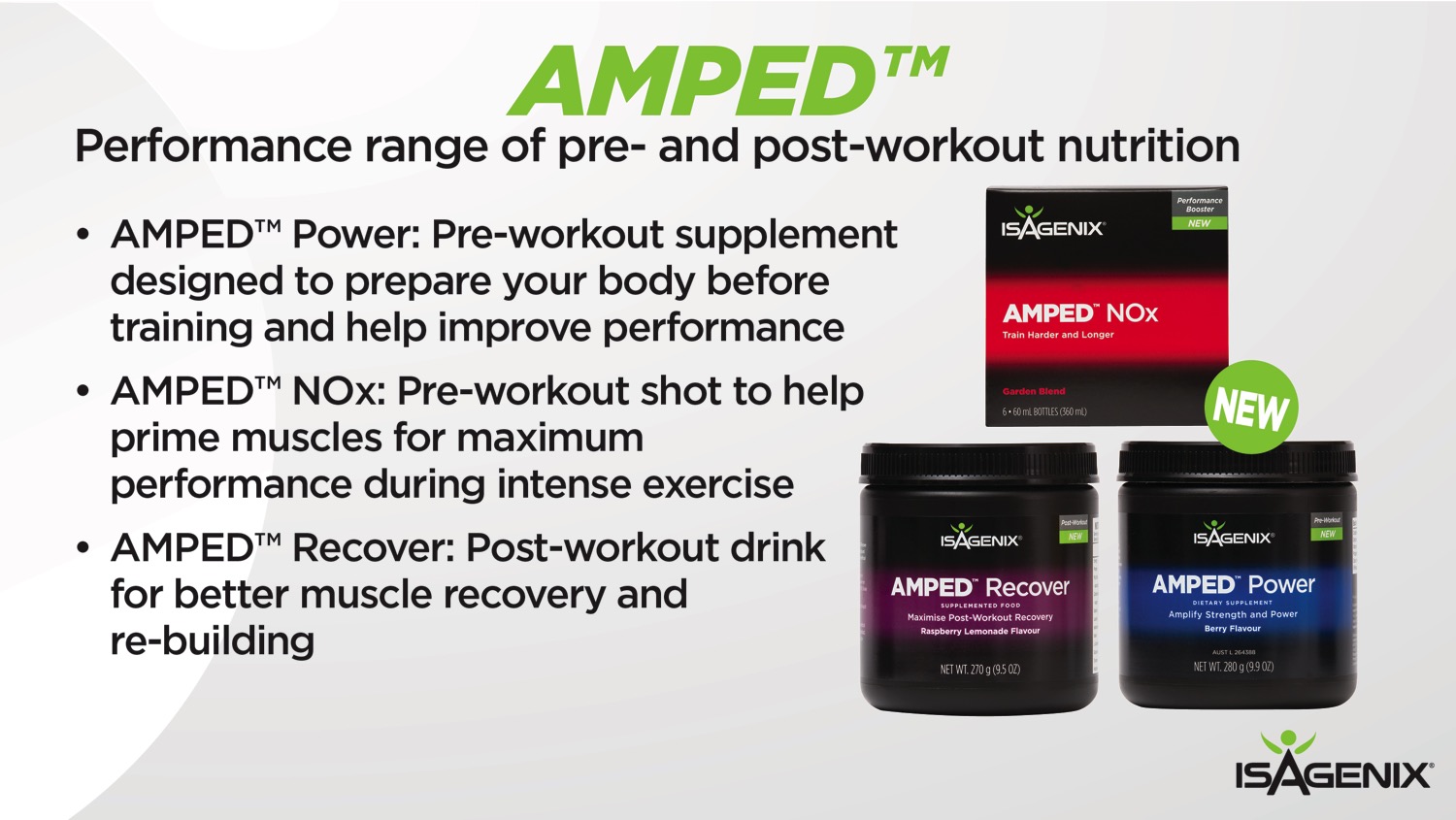 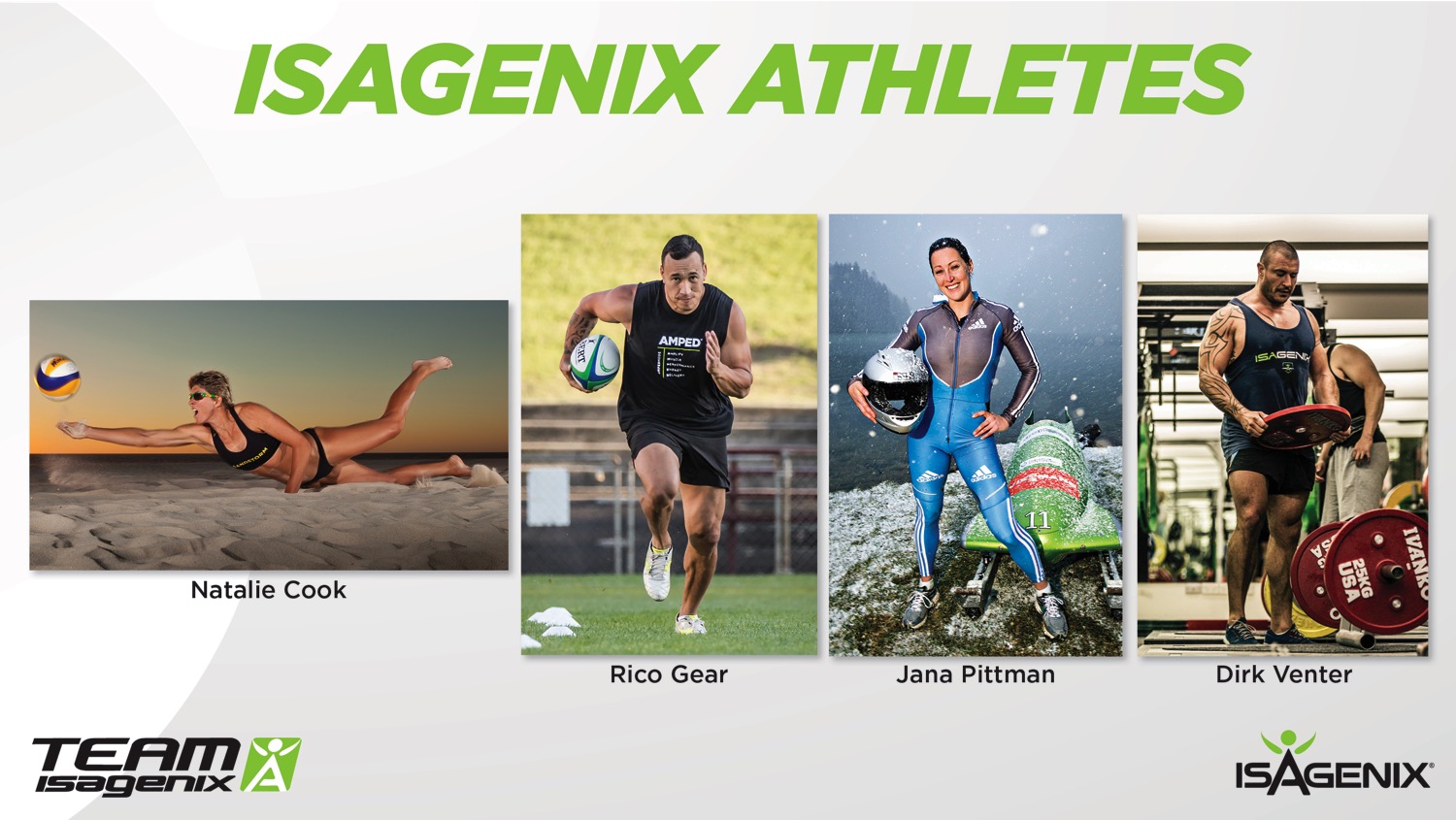 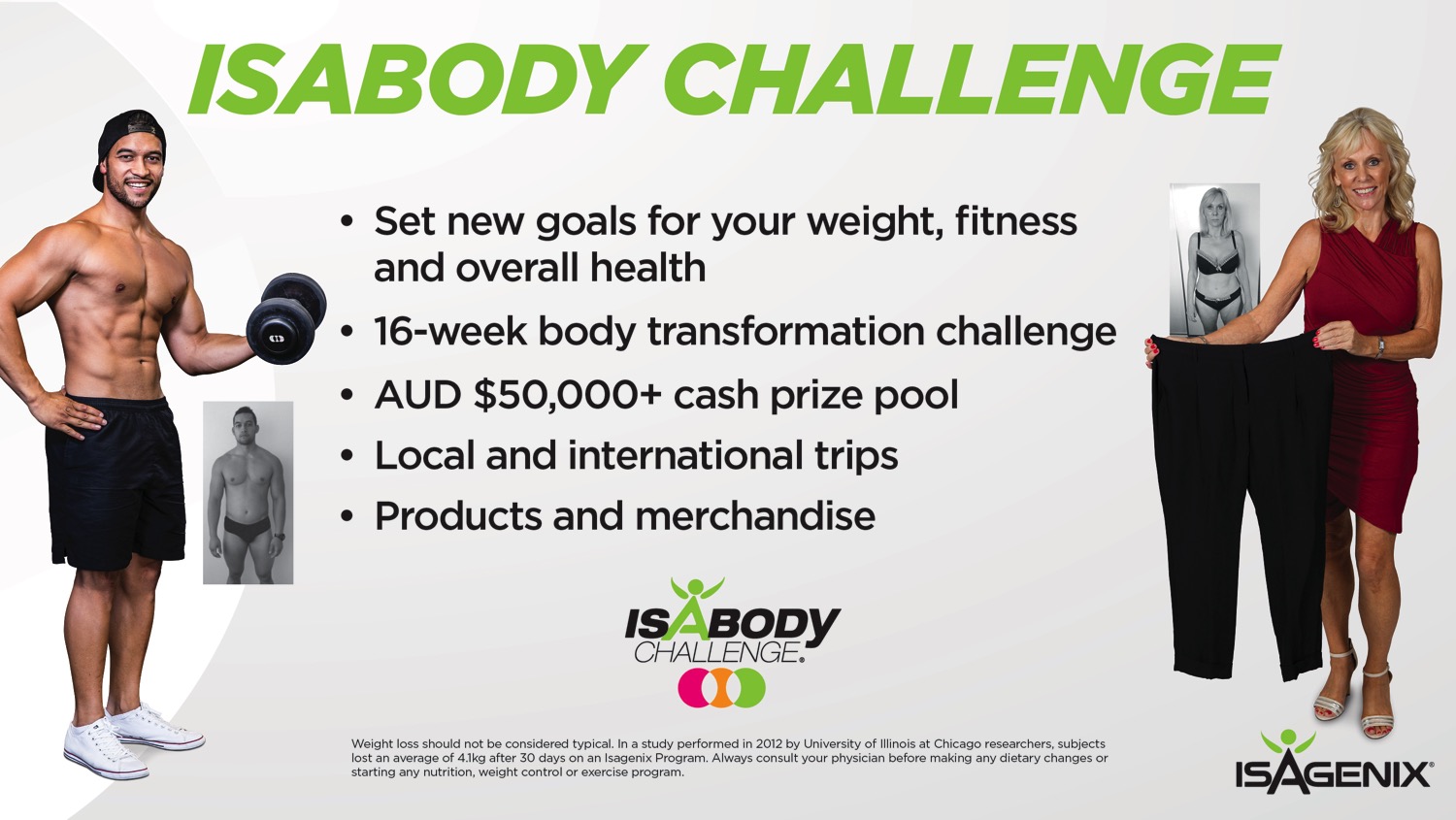 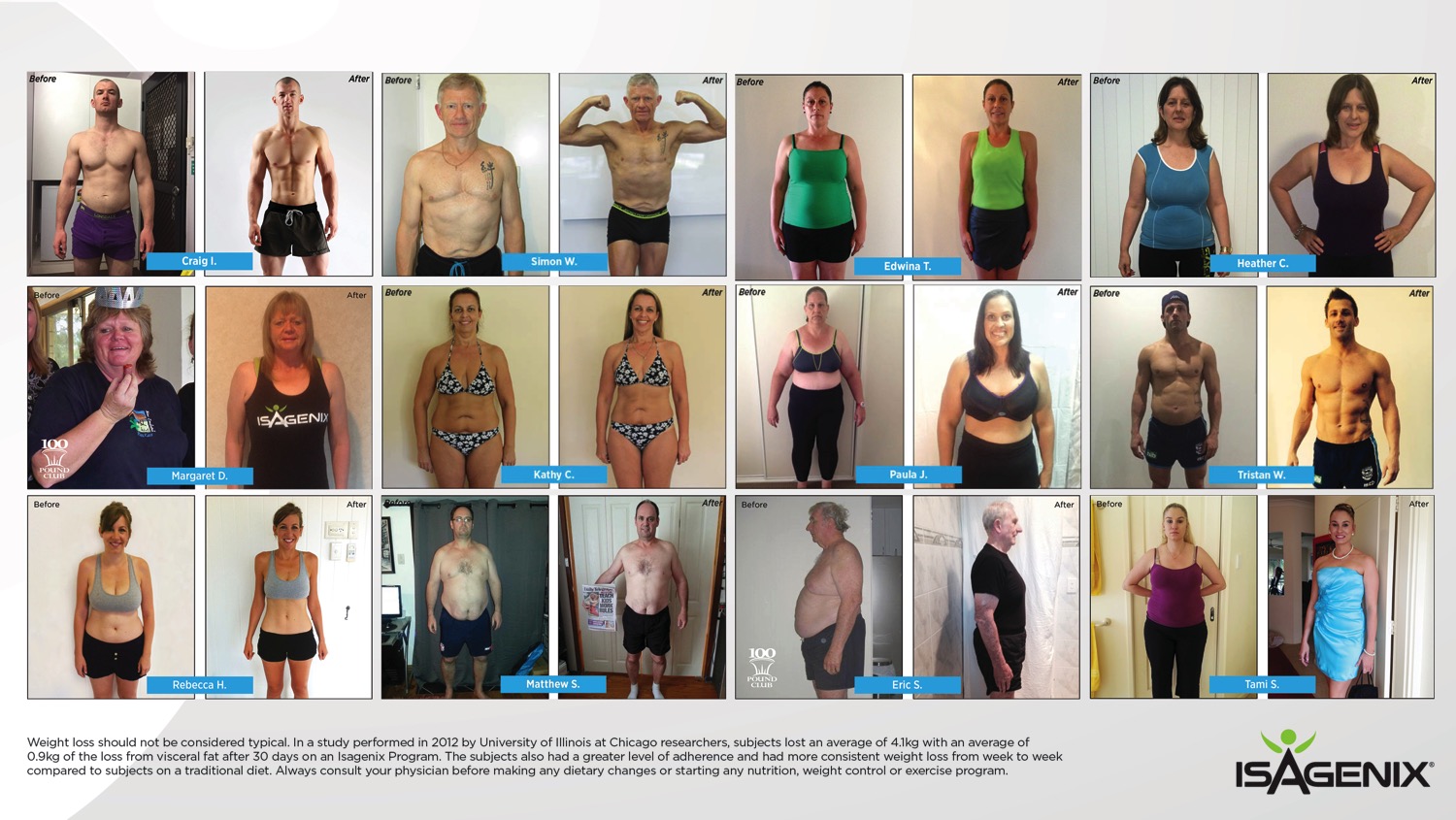 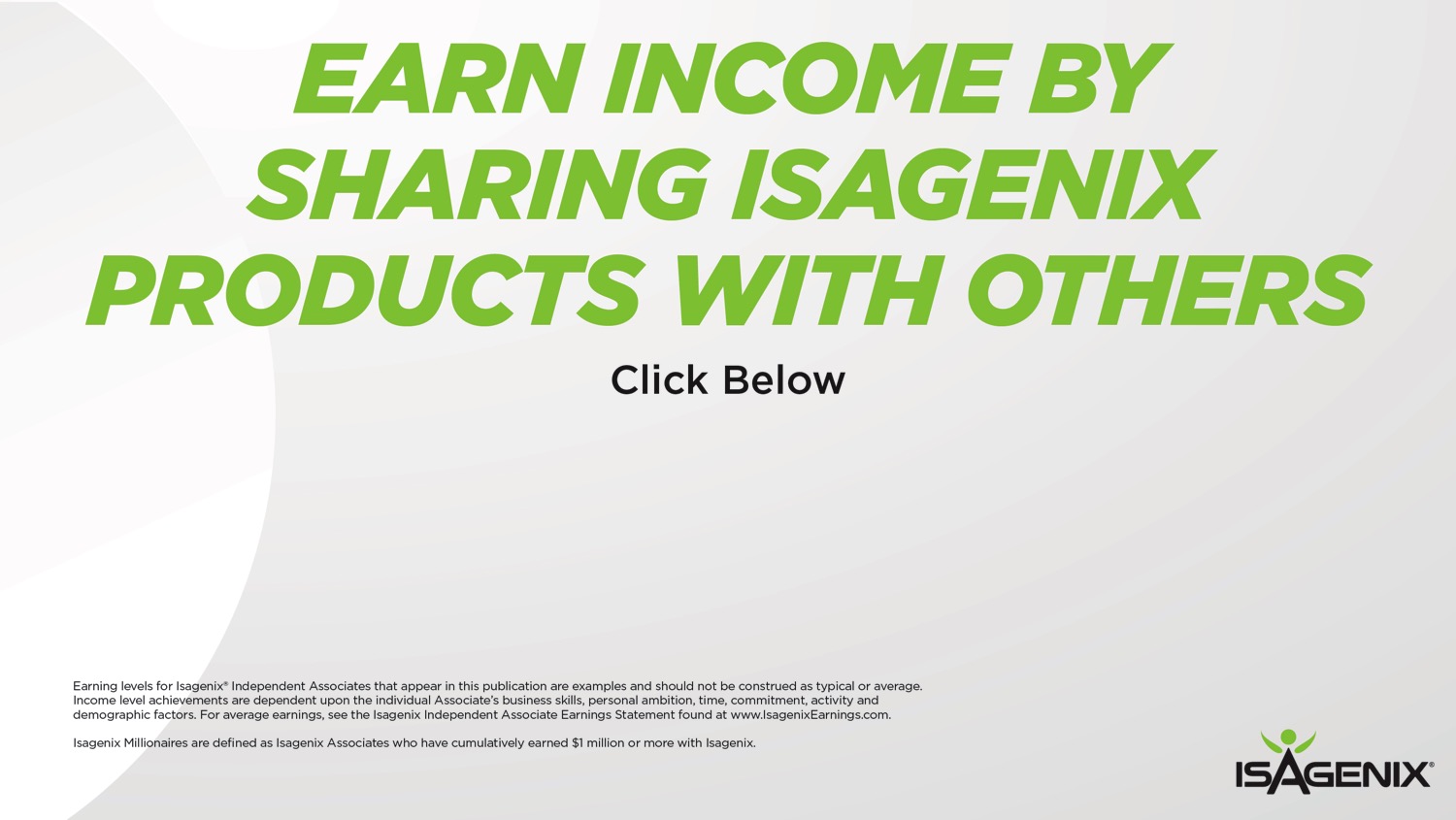 https://youtu.be/mL0Y6JMhhNc
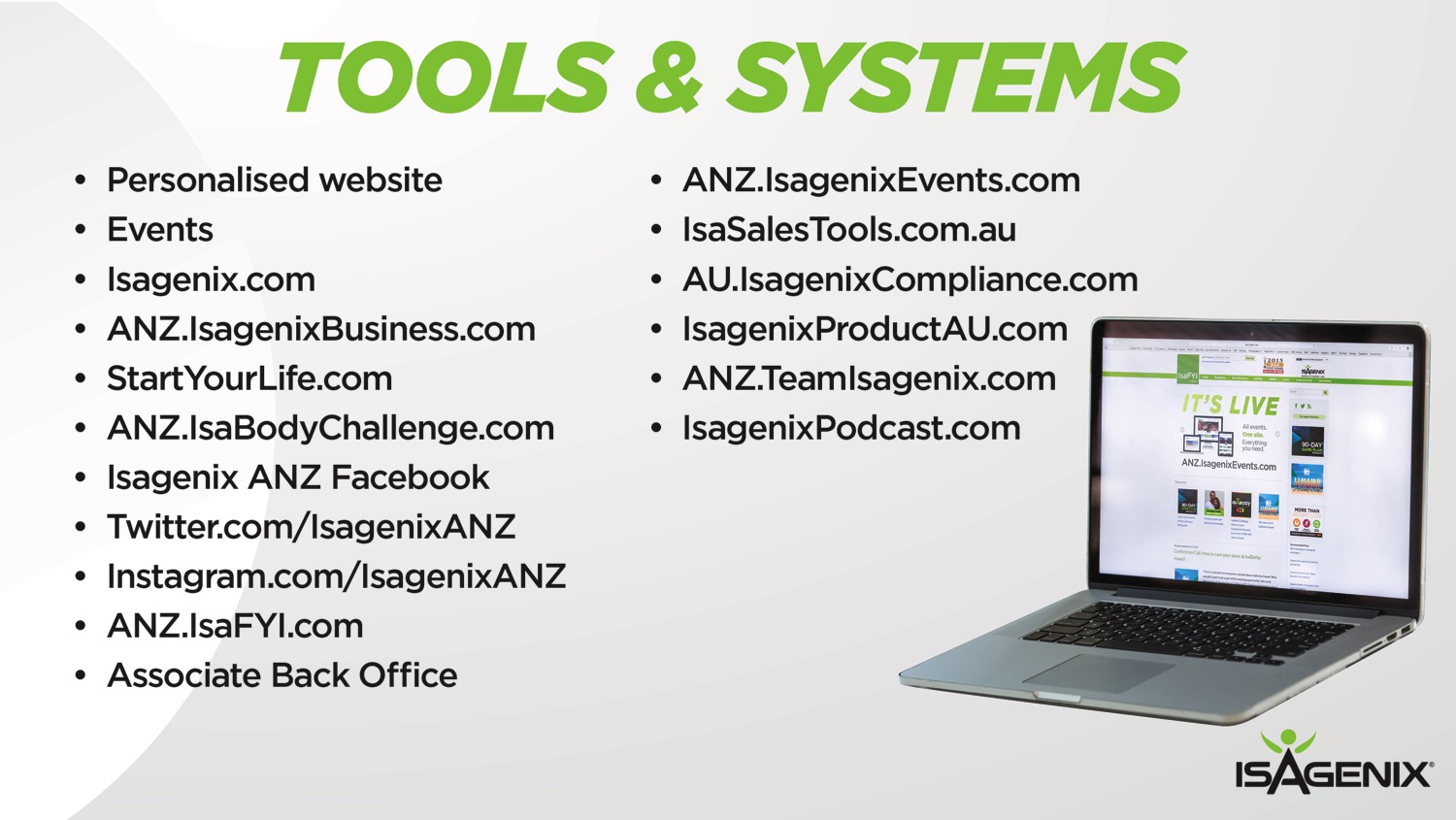 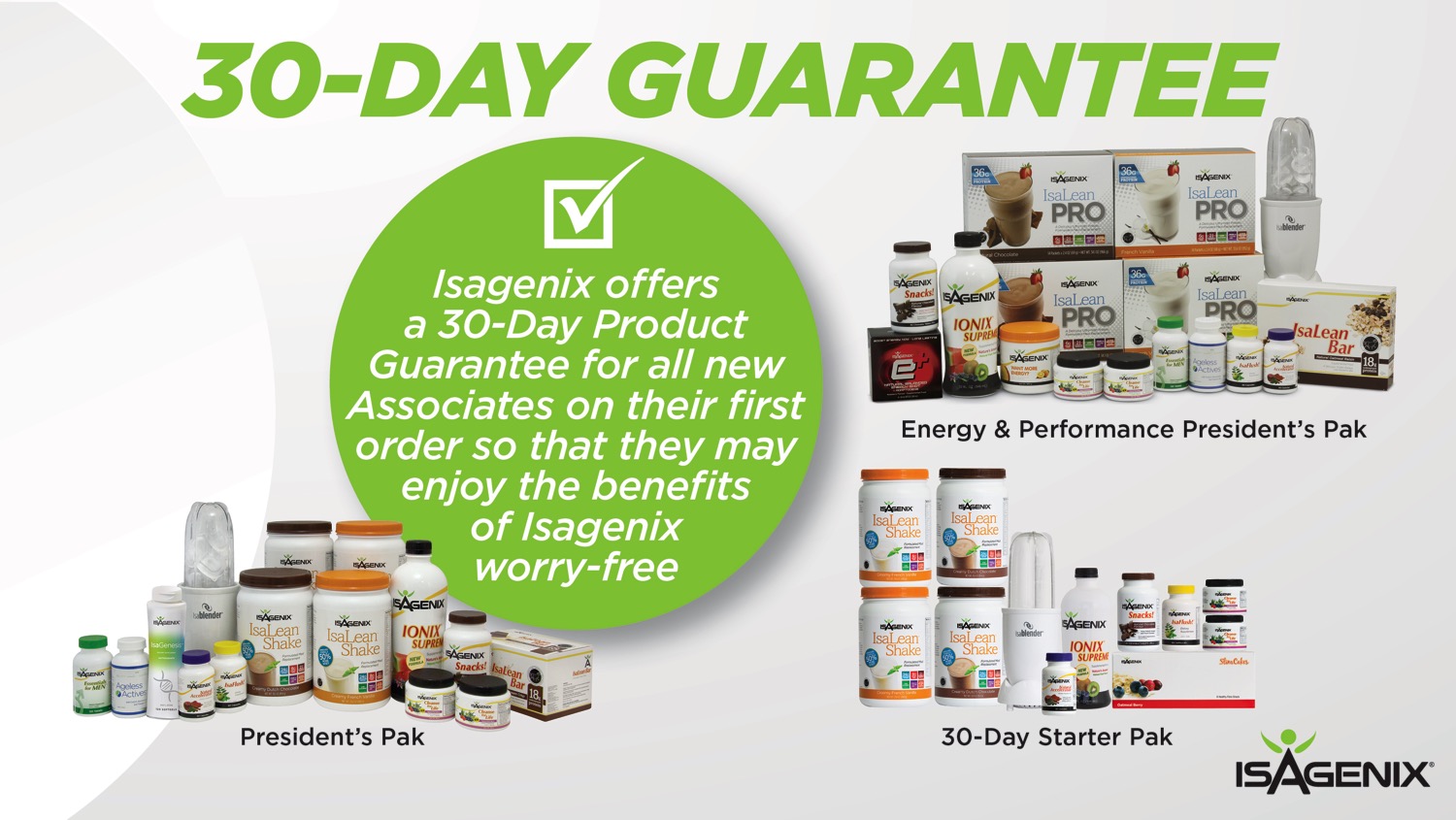 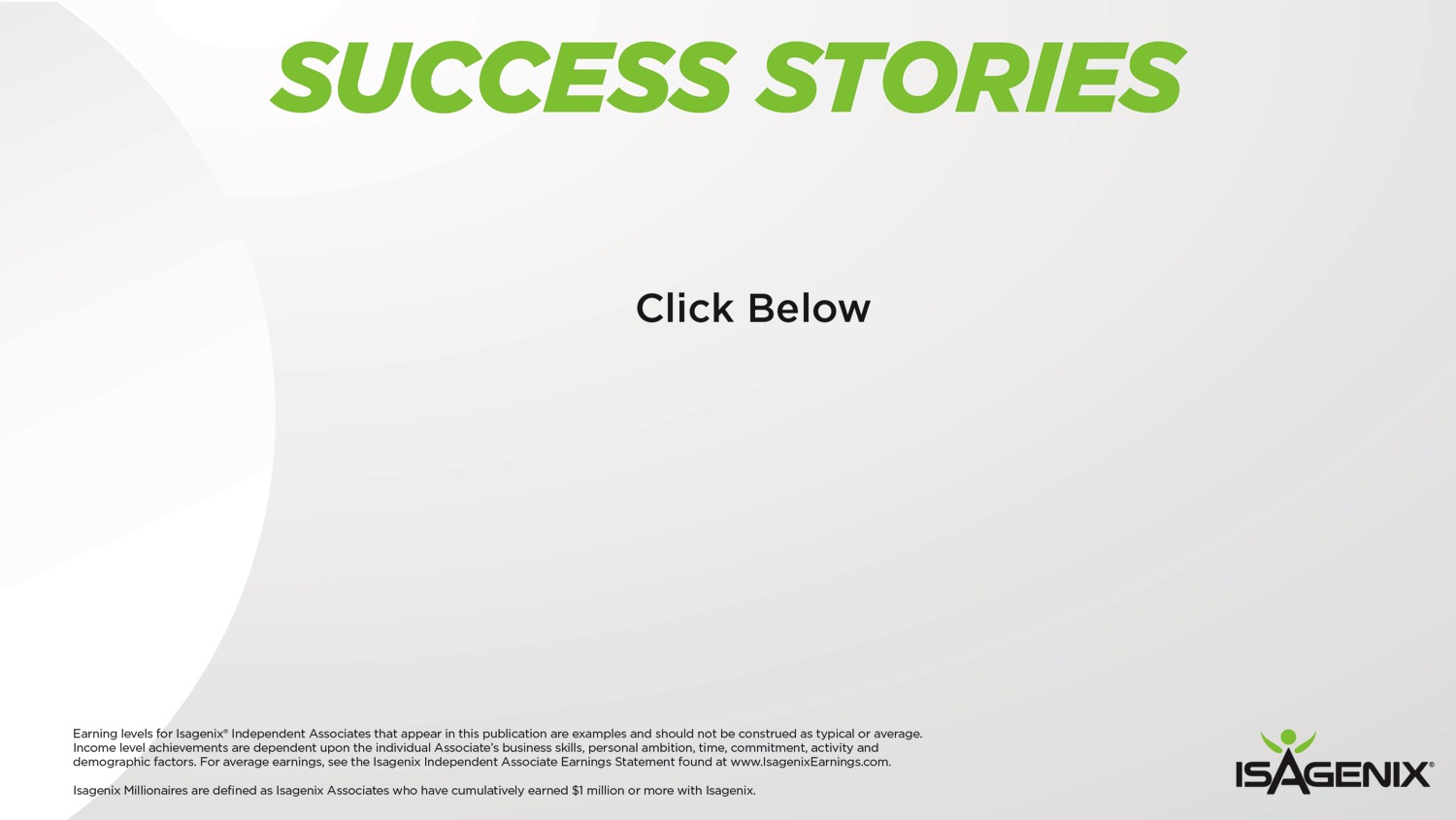 https://youtu.be/6FrjEAEvbEk
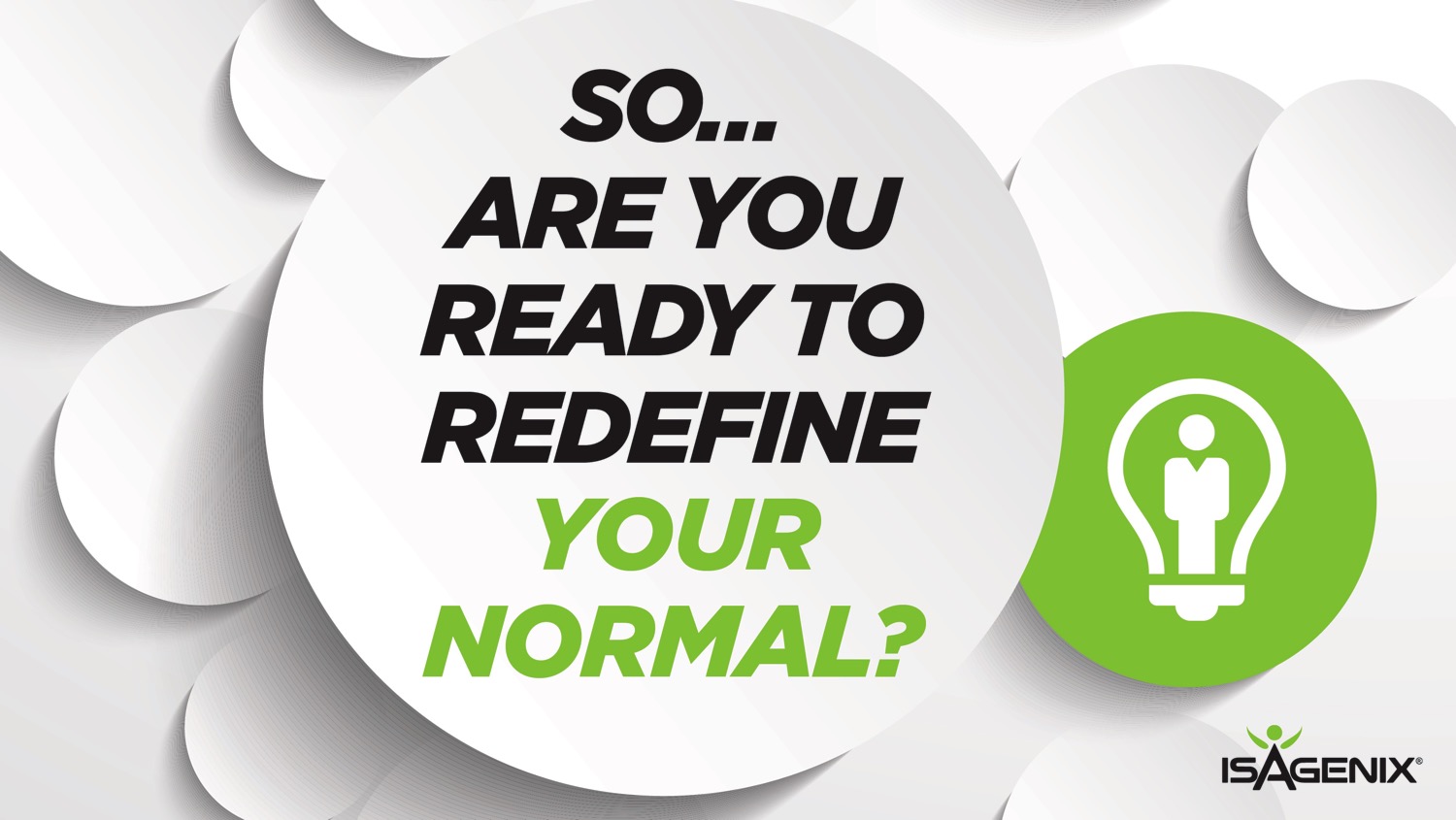 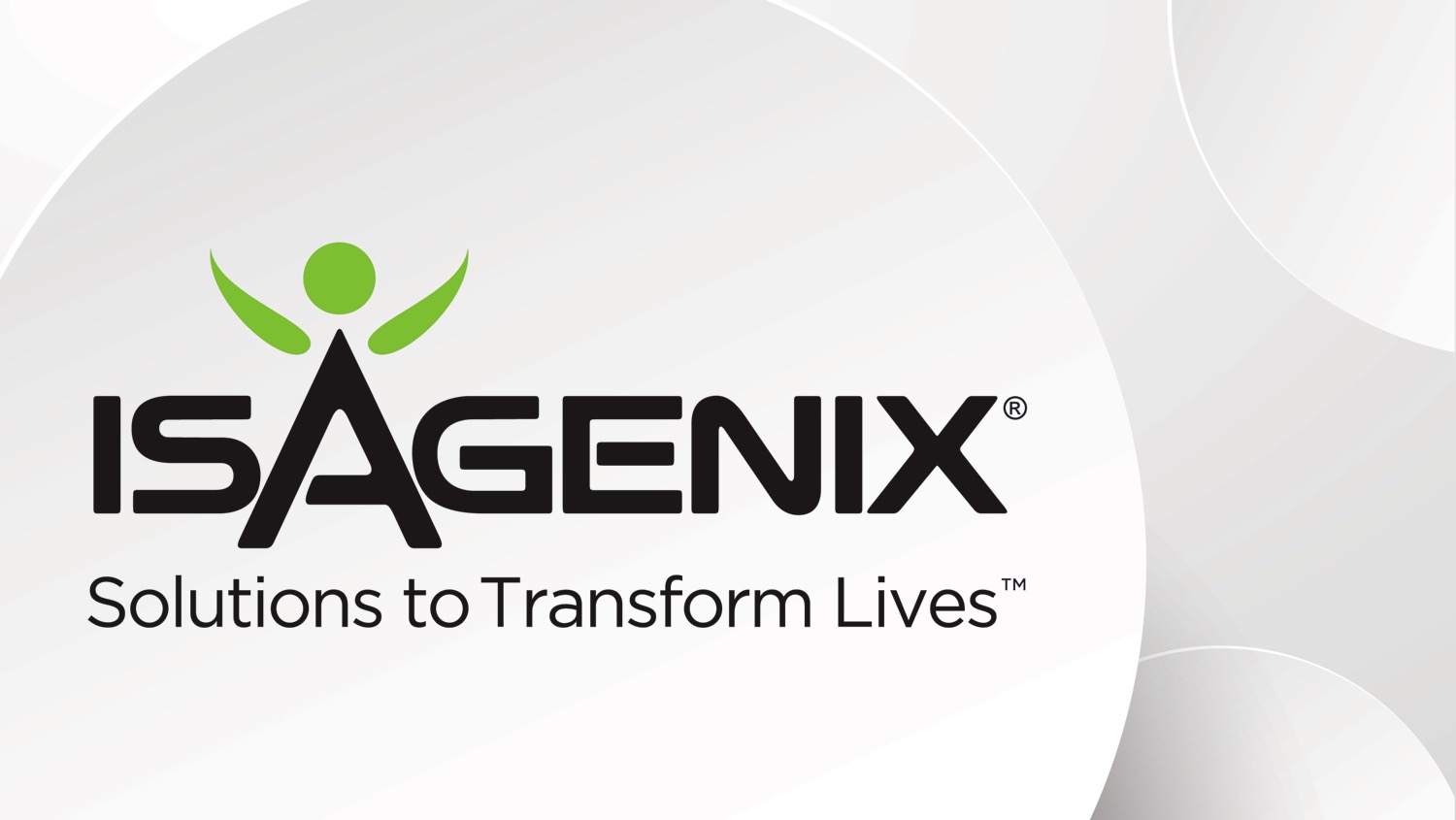